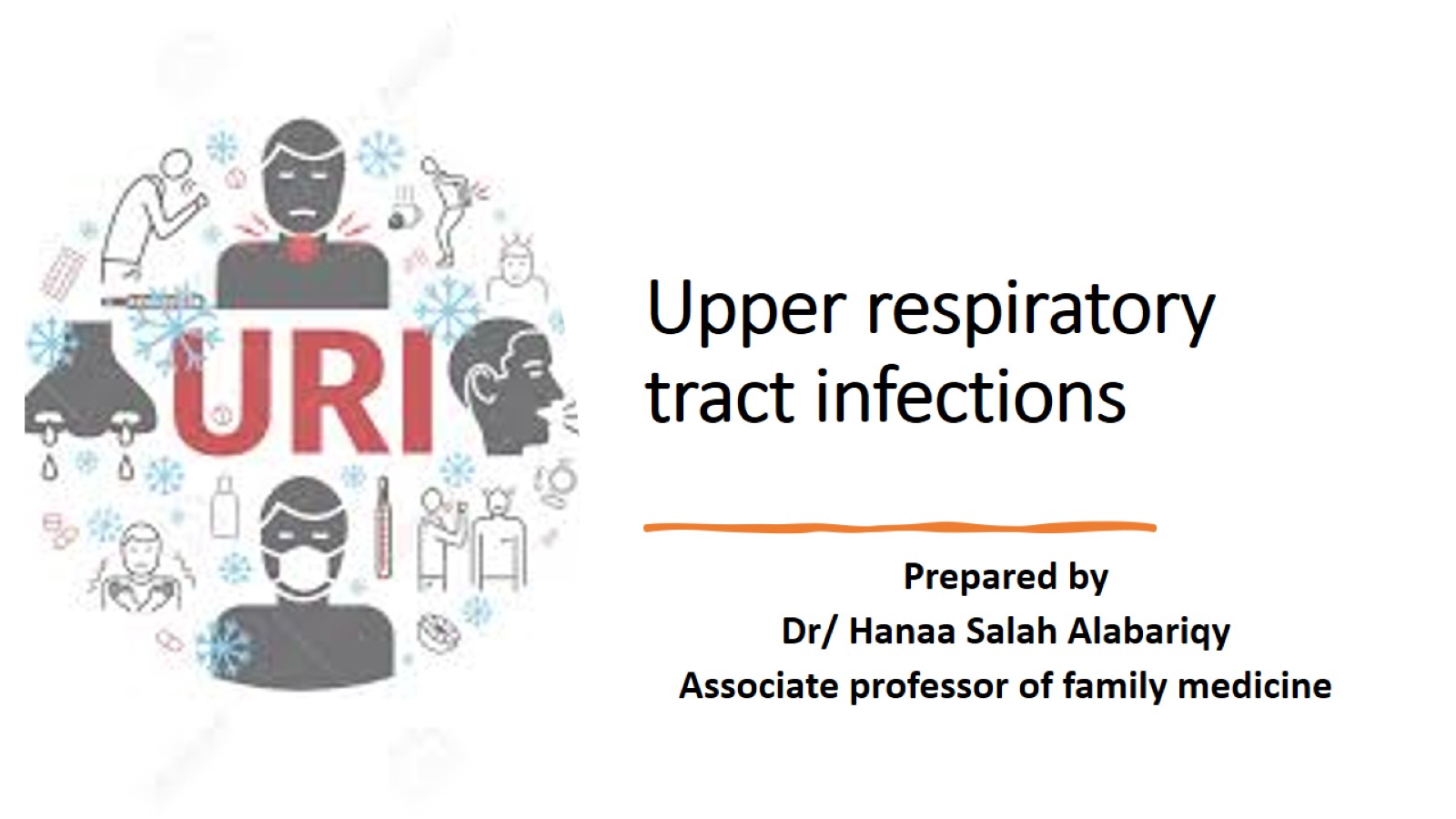 Upper respiratory tract infections
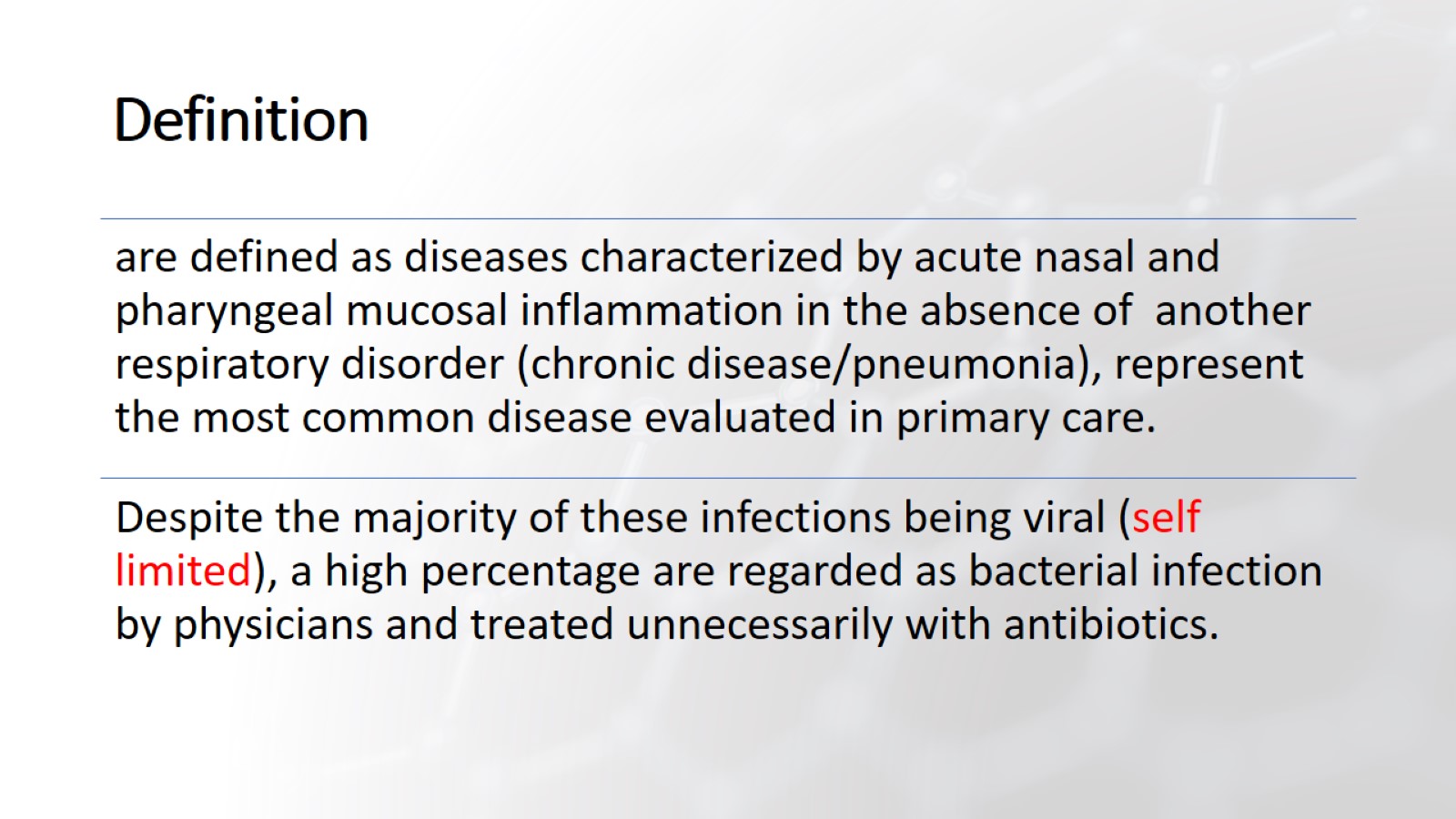 Definition
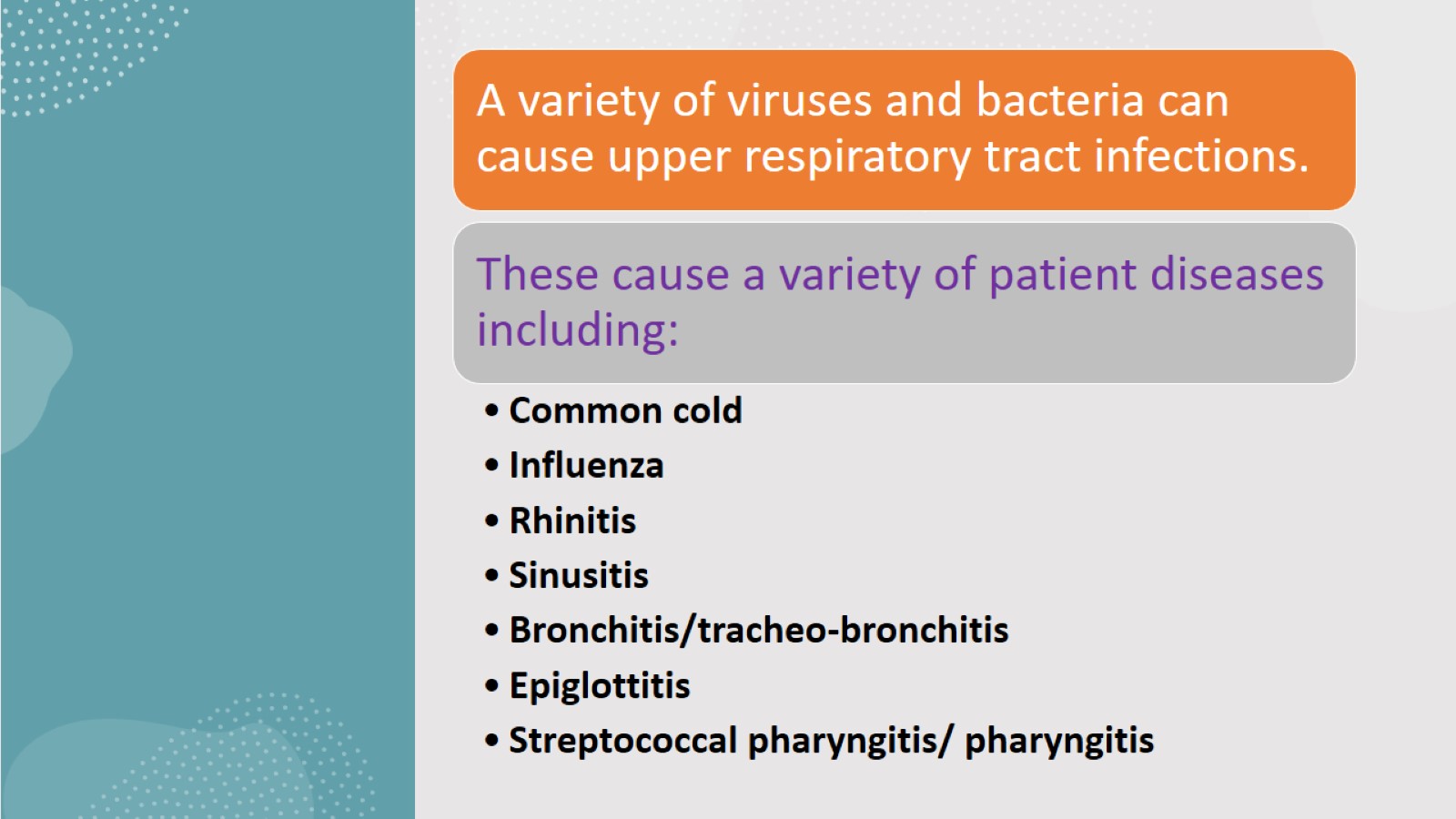 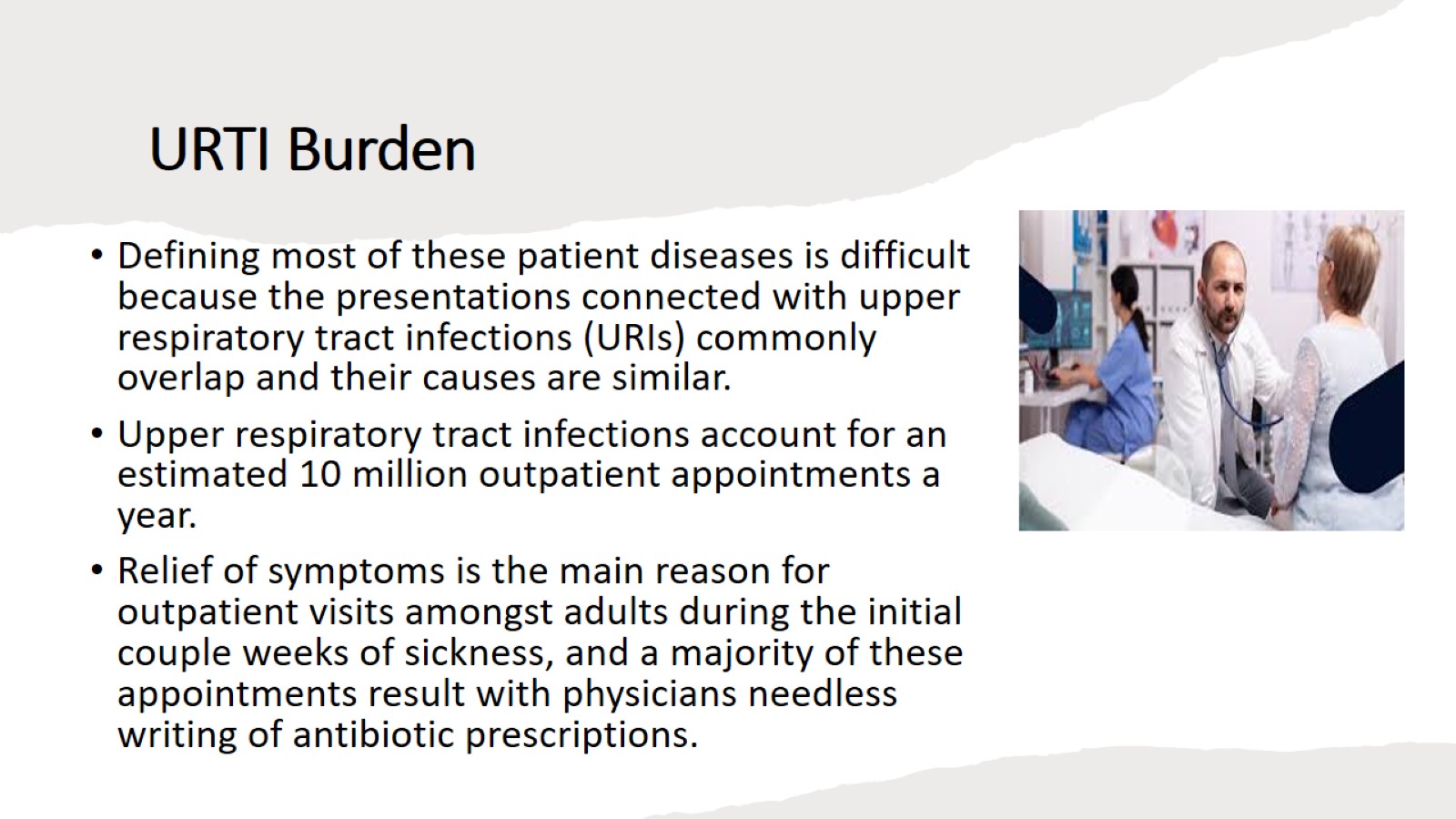 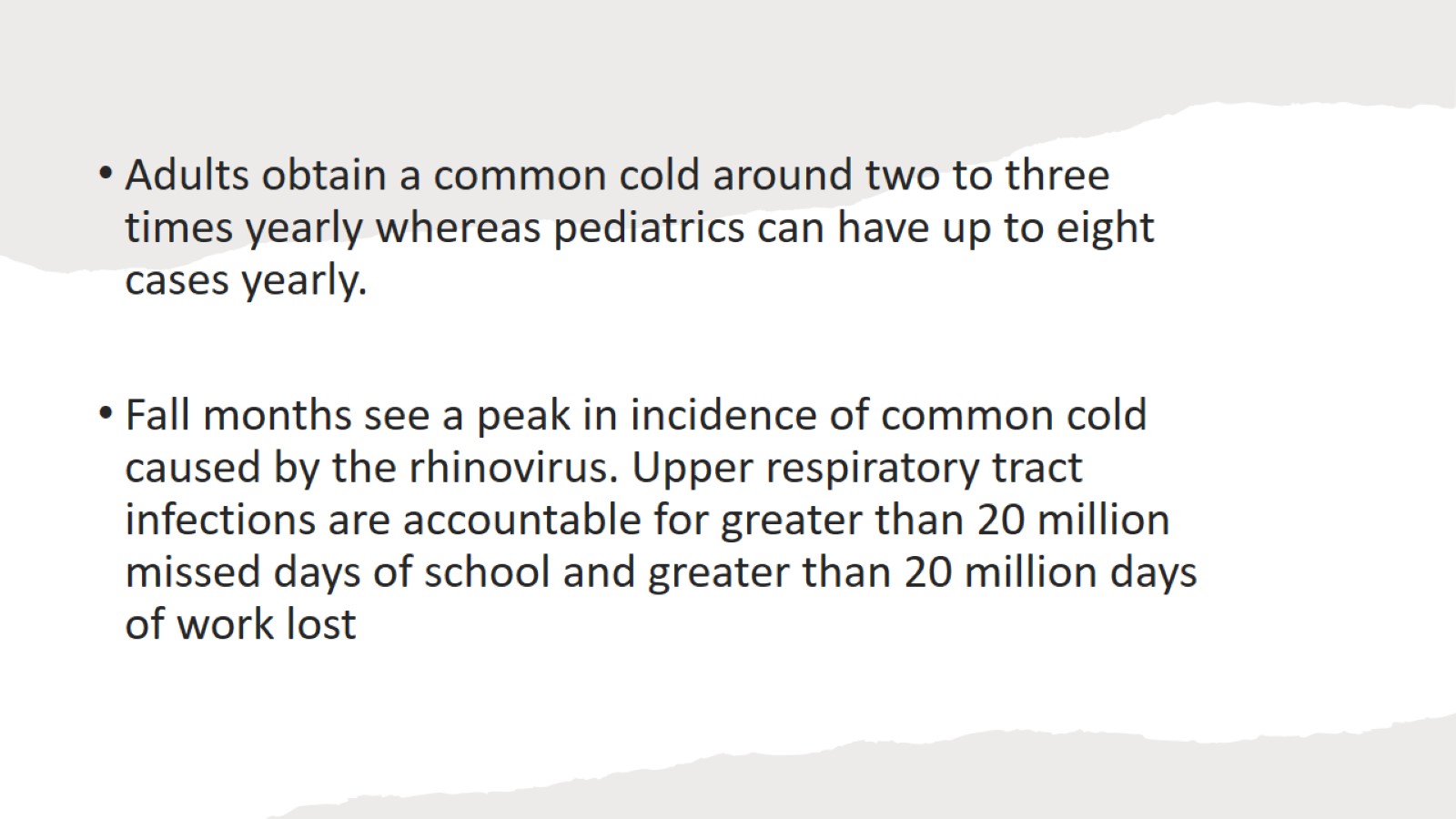 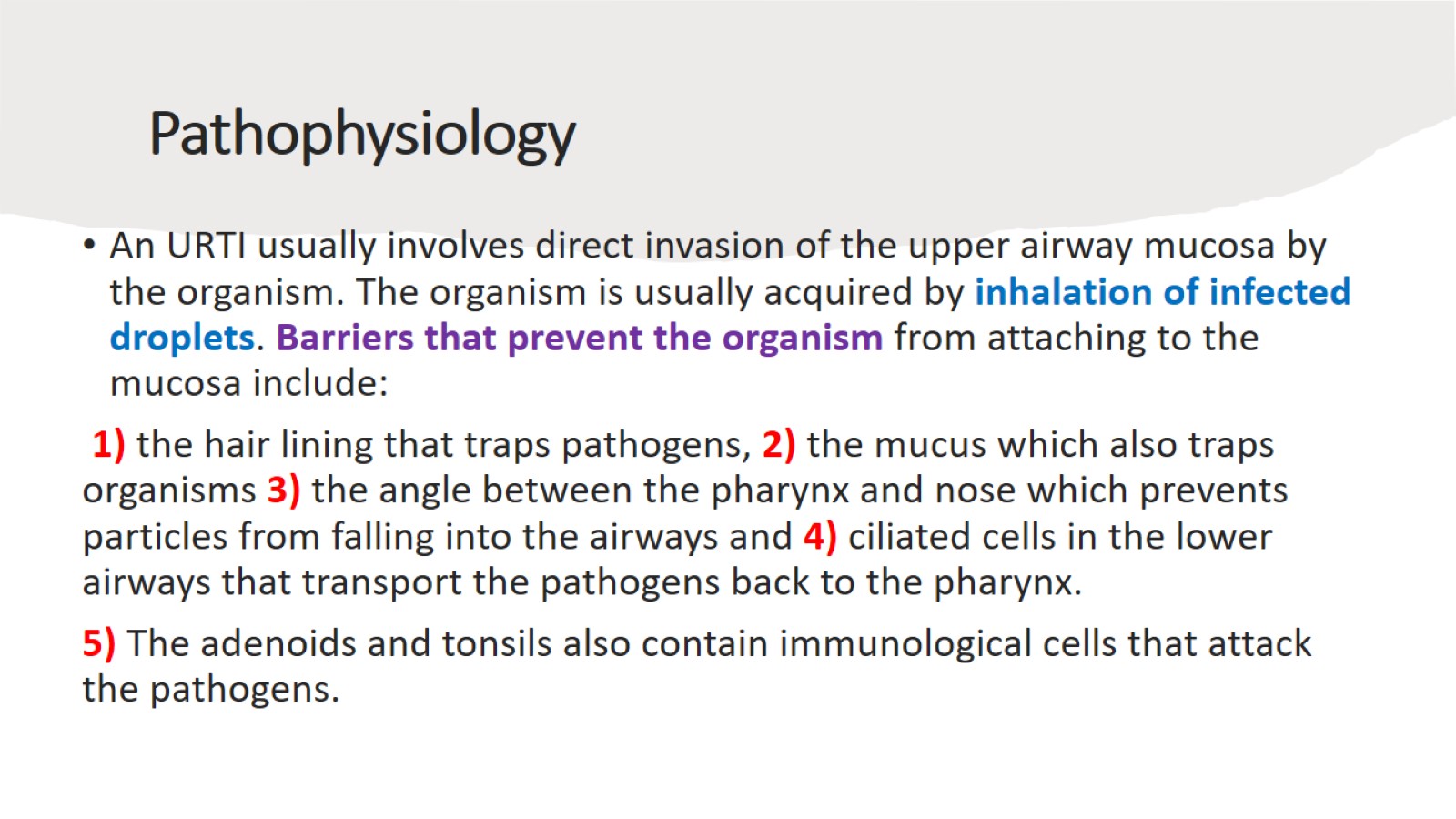 Pathophysiology
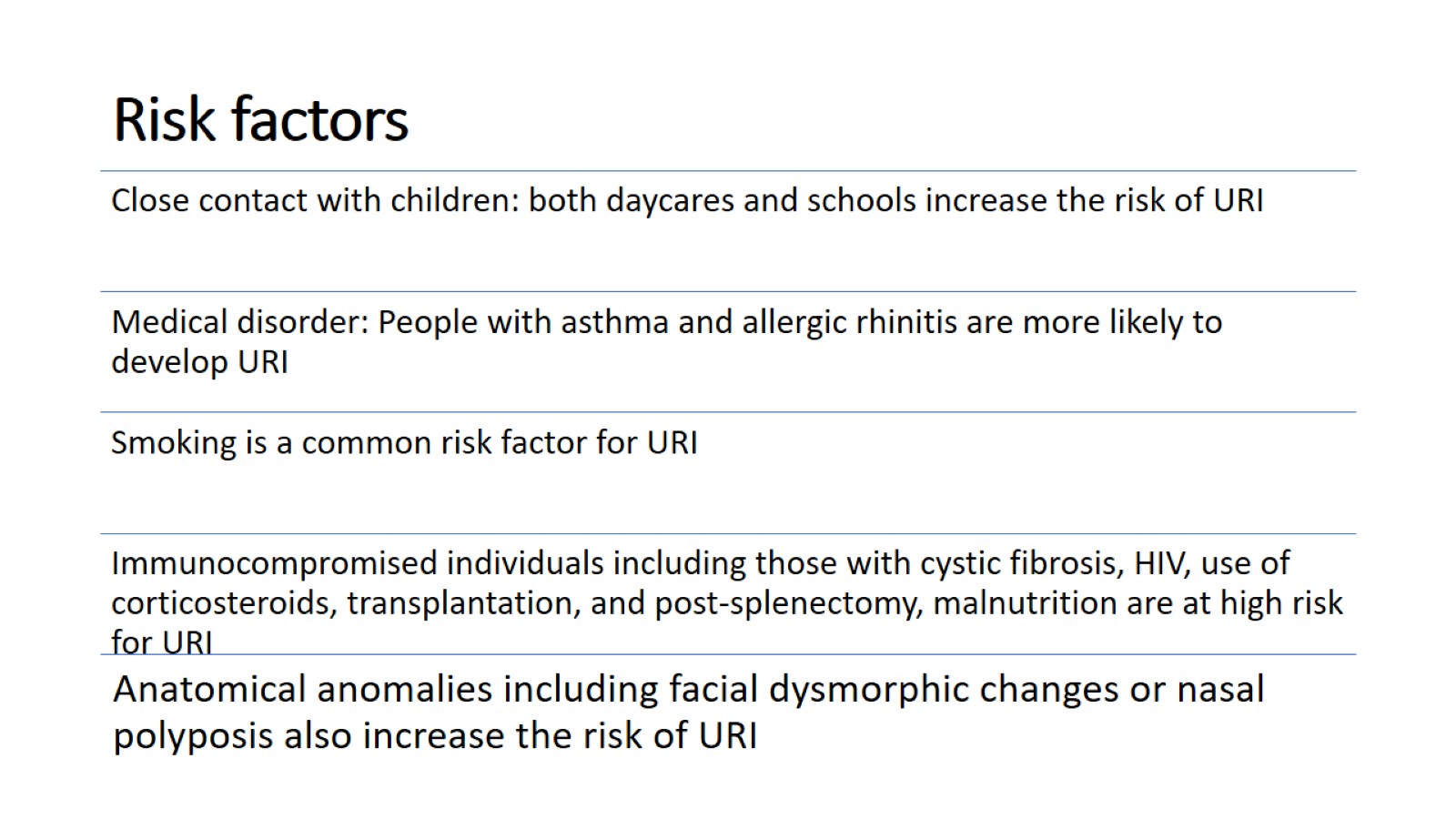 Risk factors
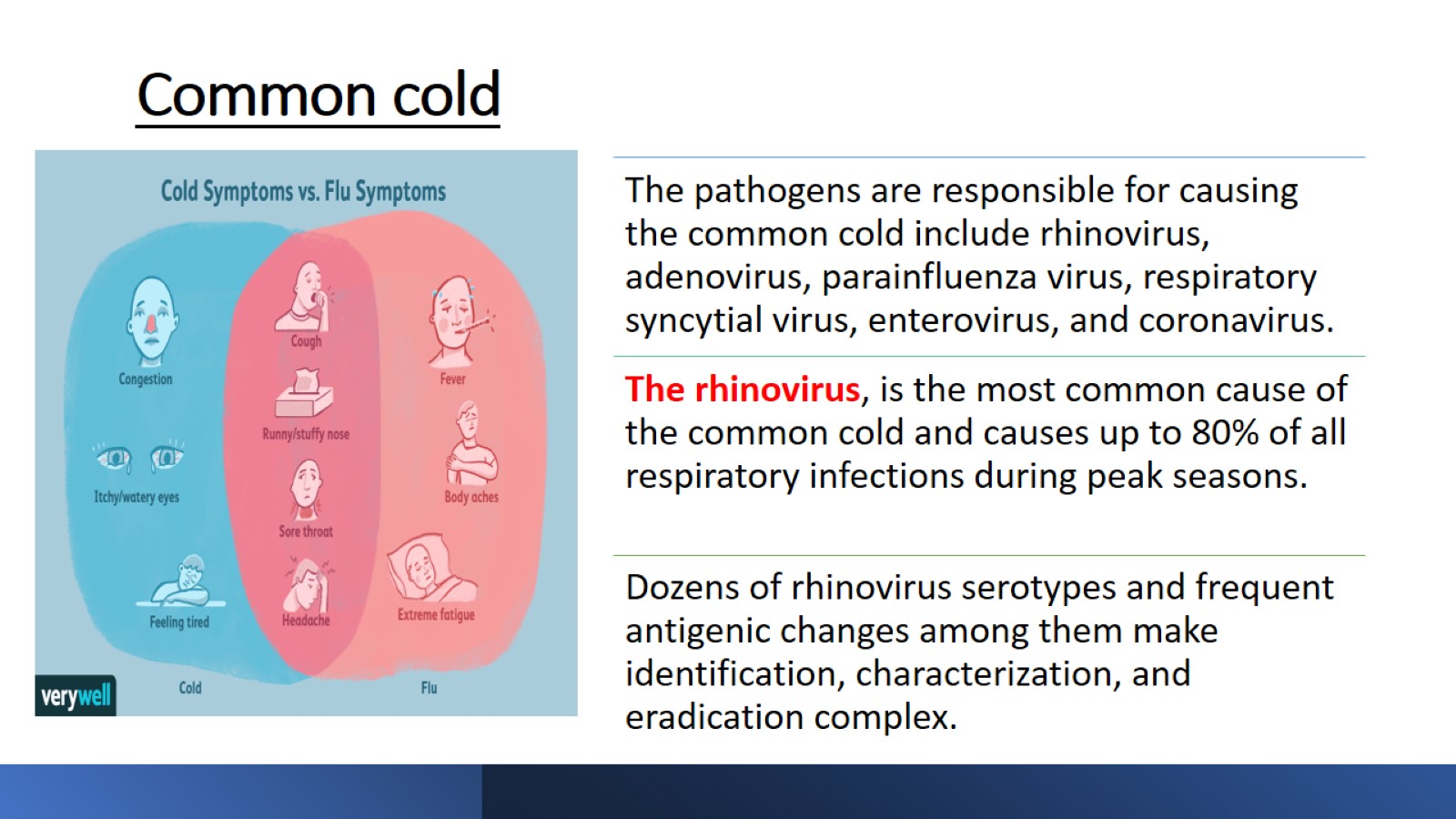 Common cold
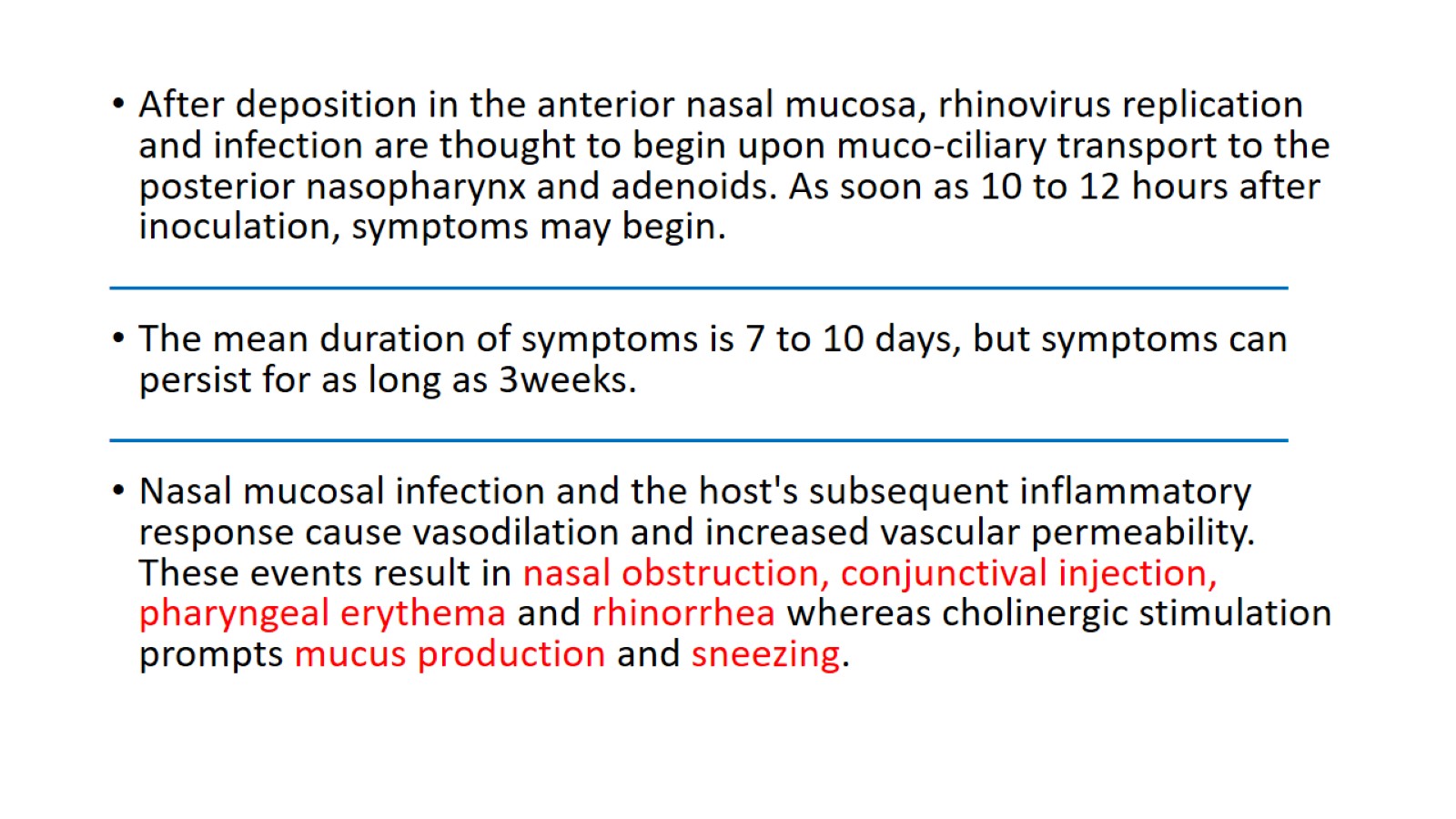 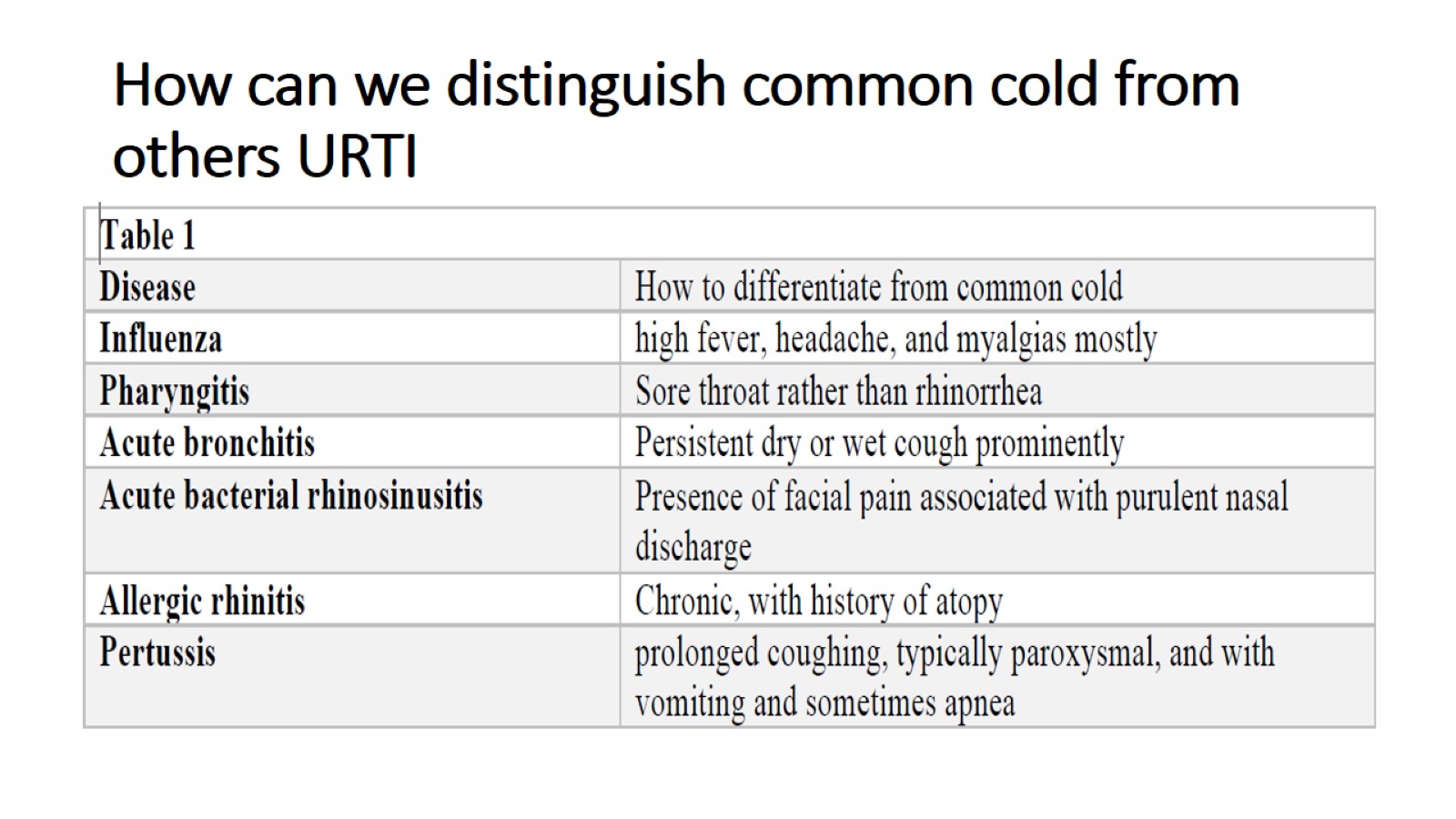 How can we distinguish common cold from others URTI
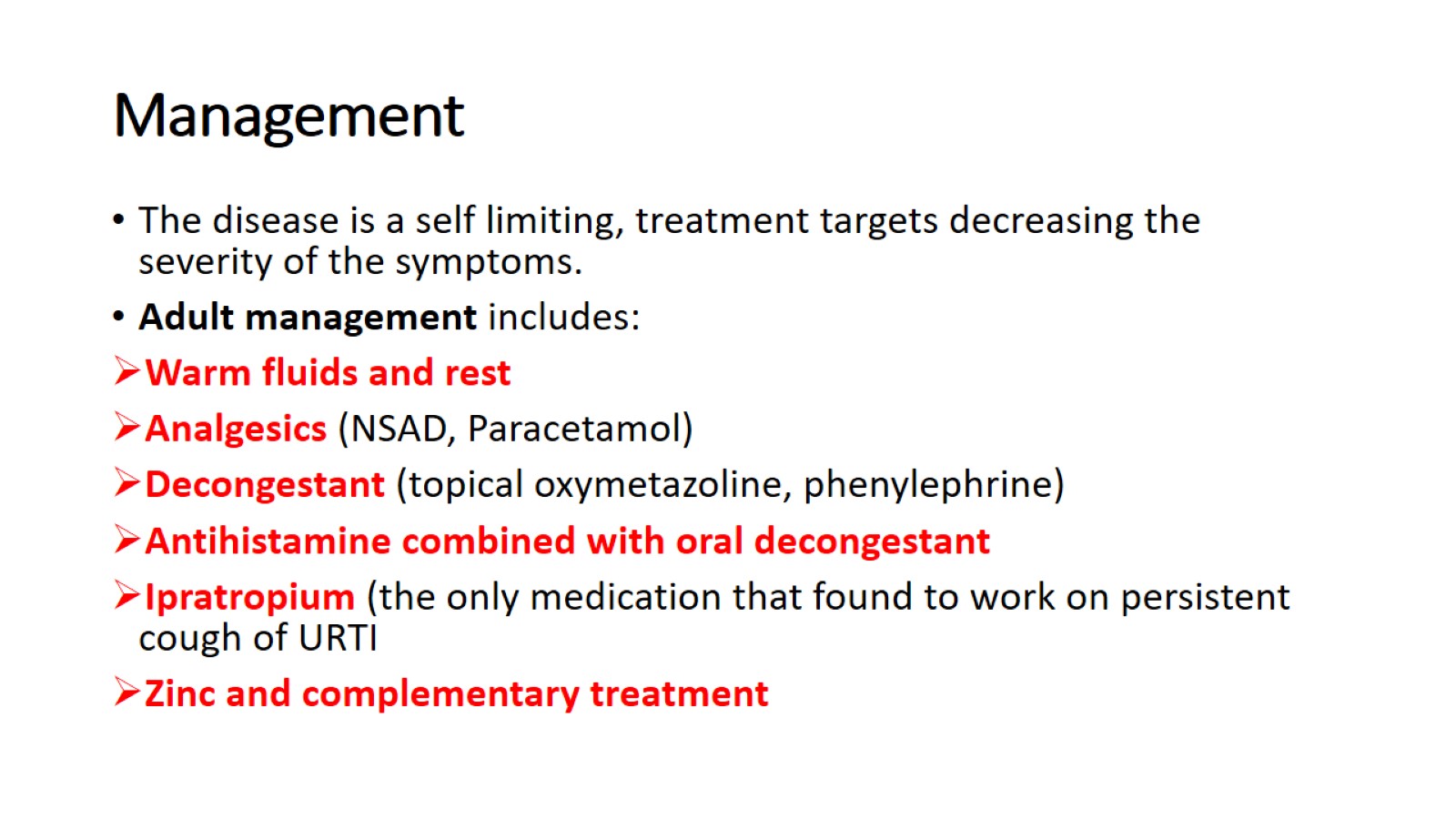 Management
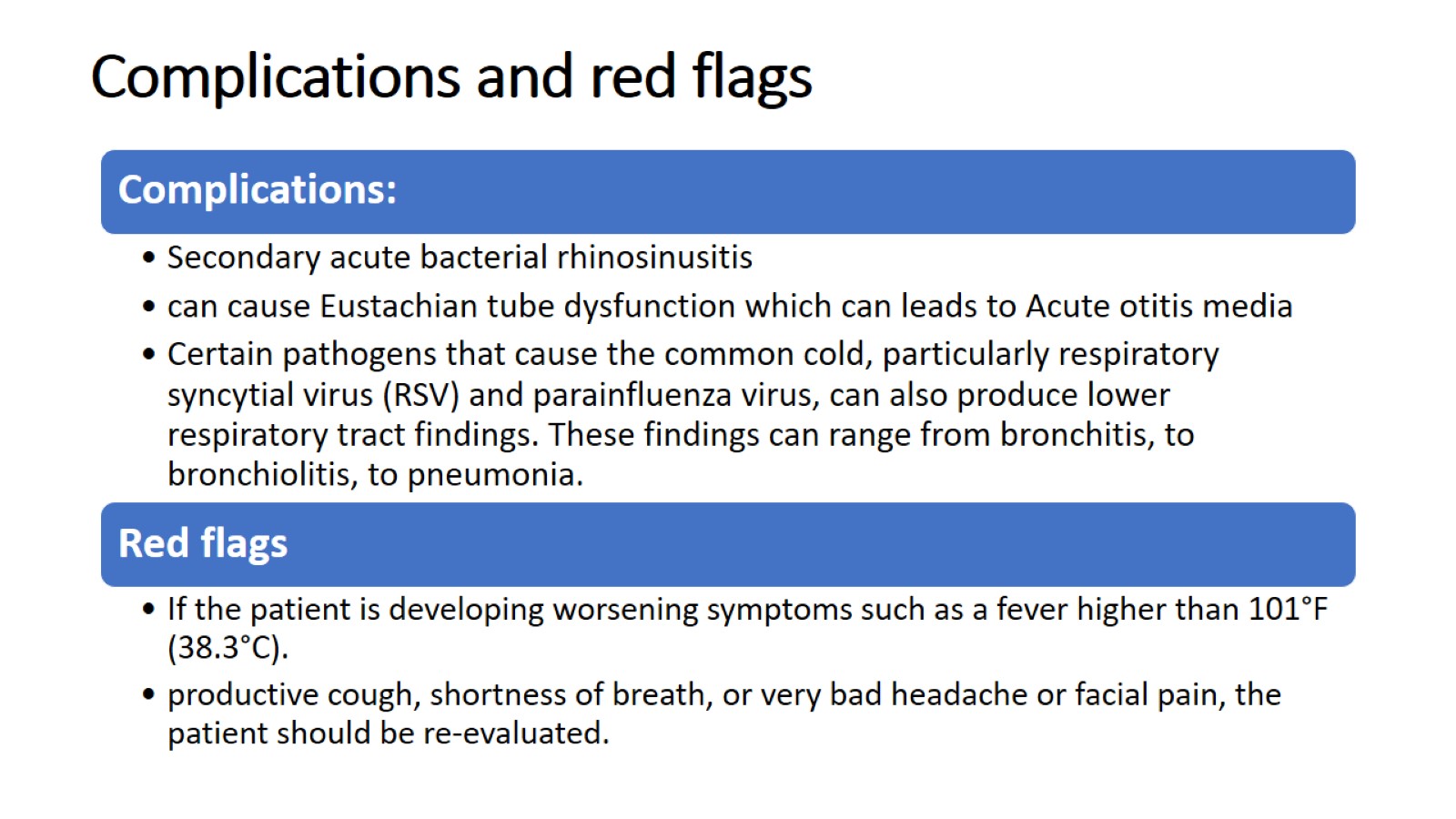 Complications and red flags
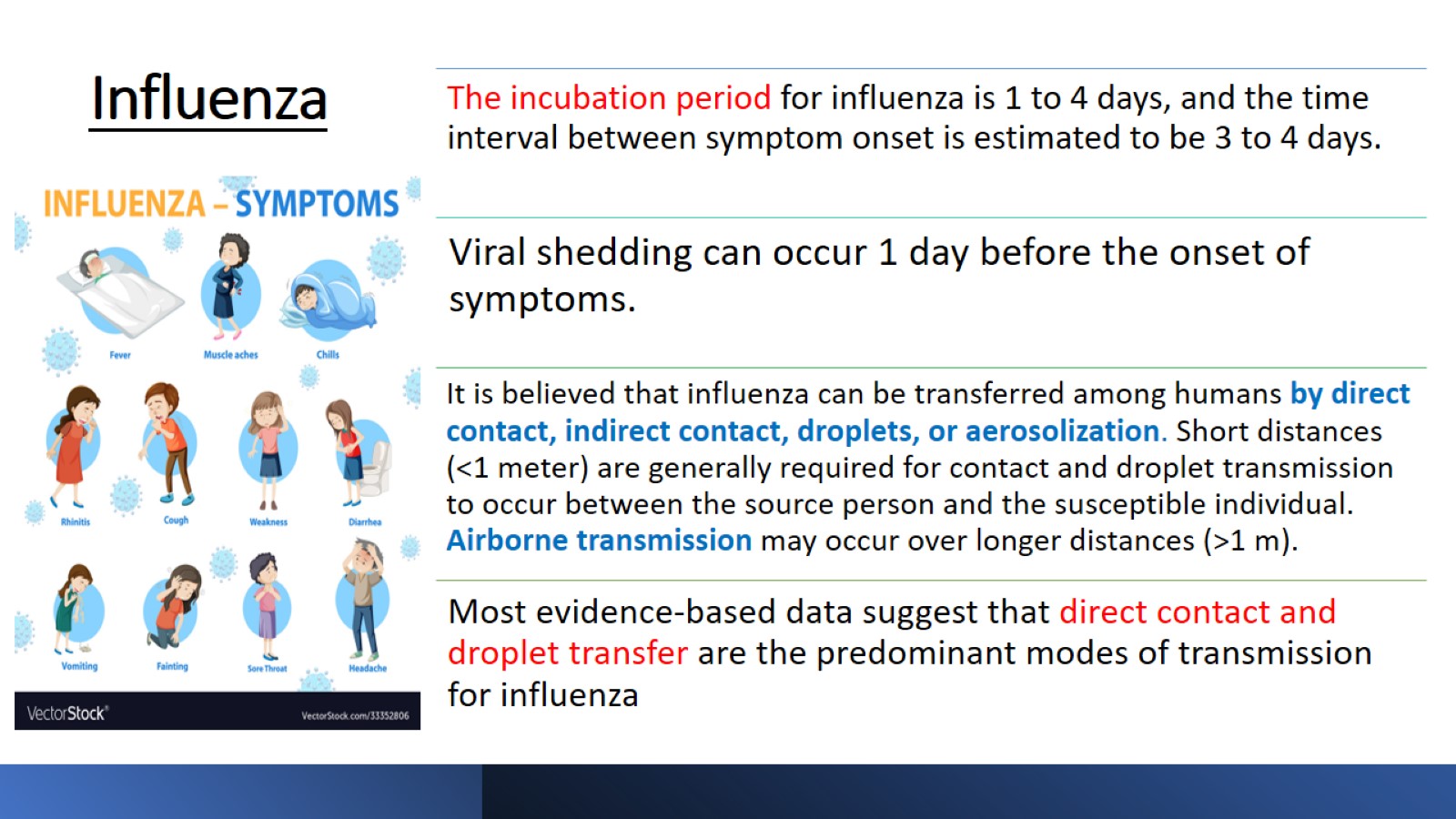 Influenza
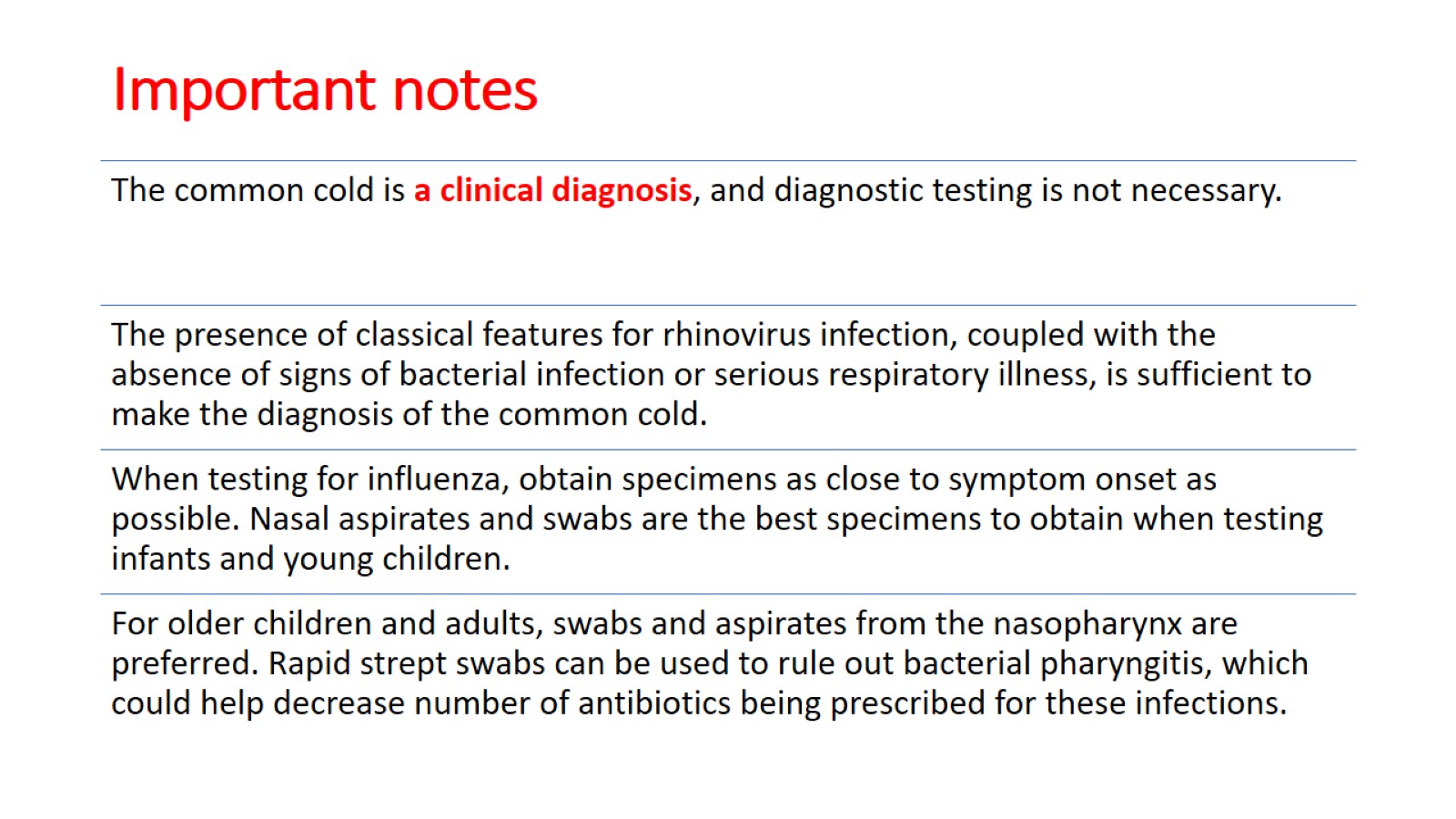 Important notes
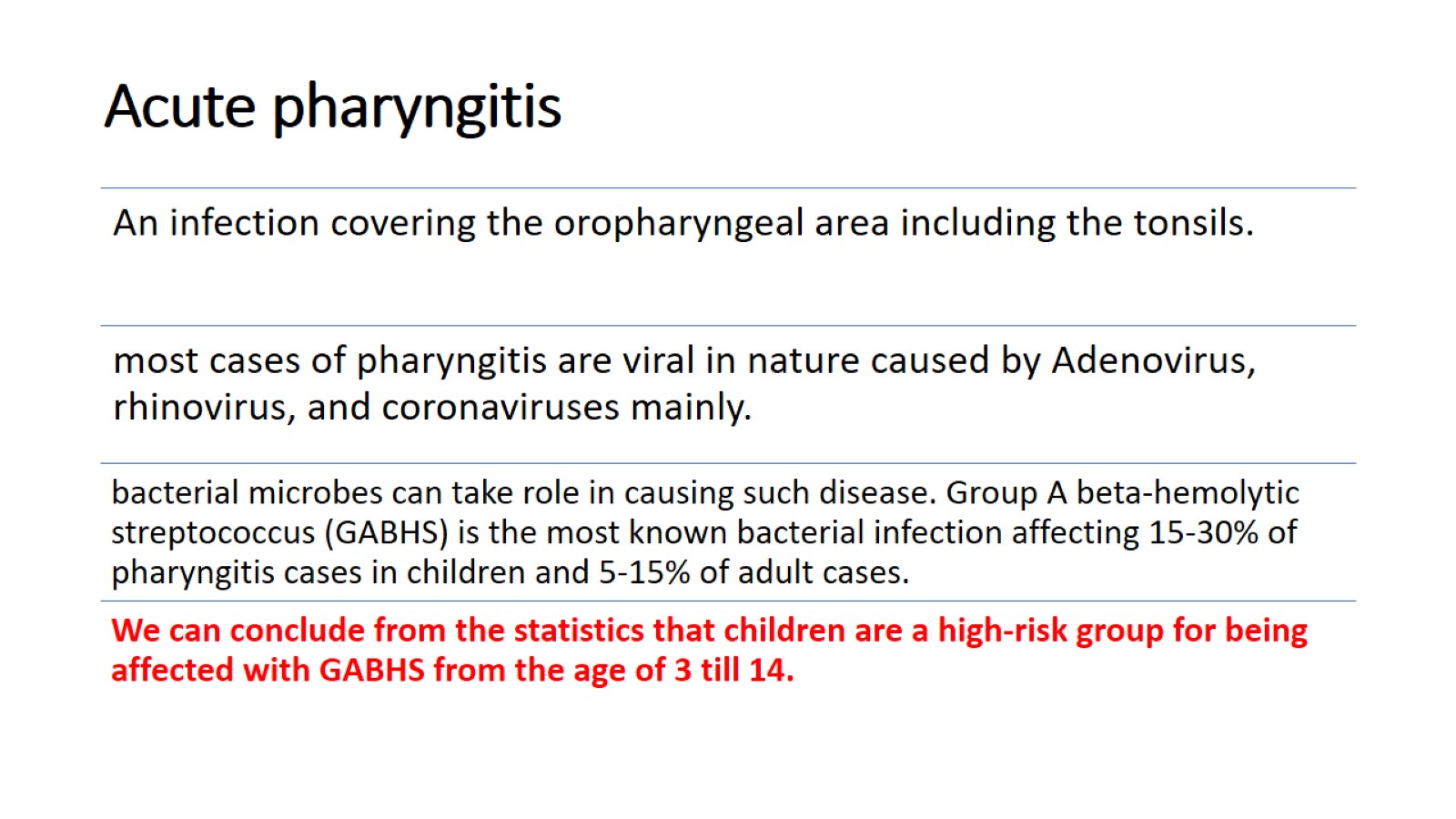 Acute pharyngitis
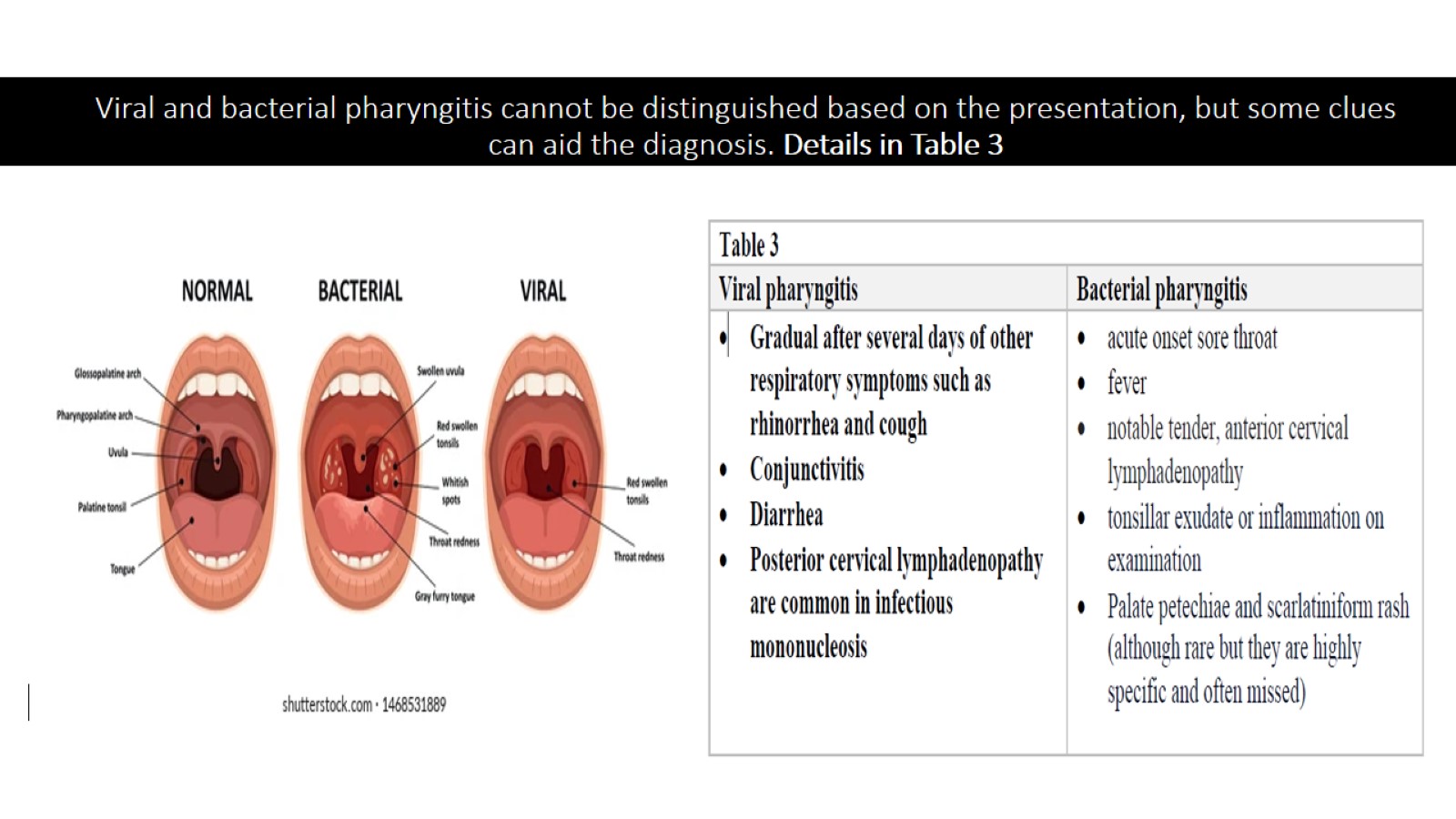 Viral and bacterial pharyngitis cannot be distinguished based on the presentation, but some clues can aid the diagnosis. Details in Table 3
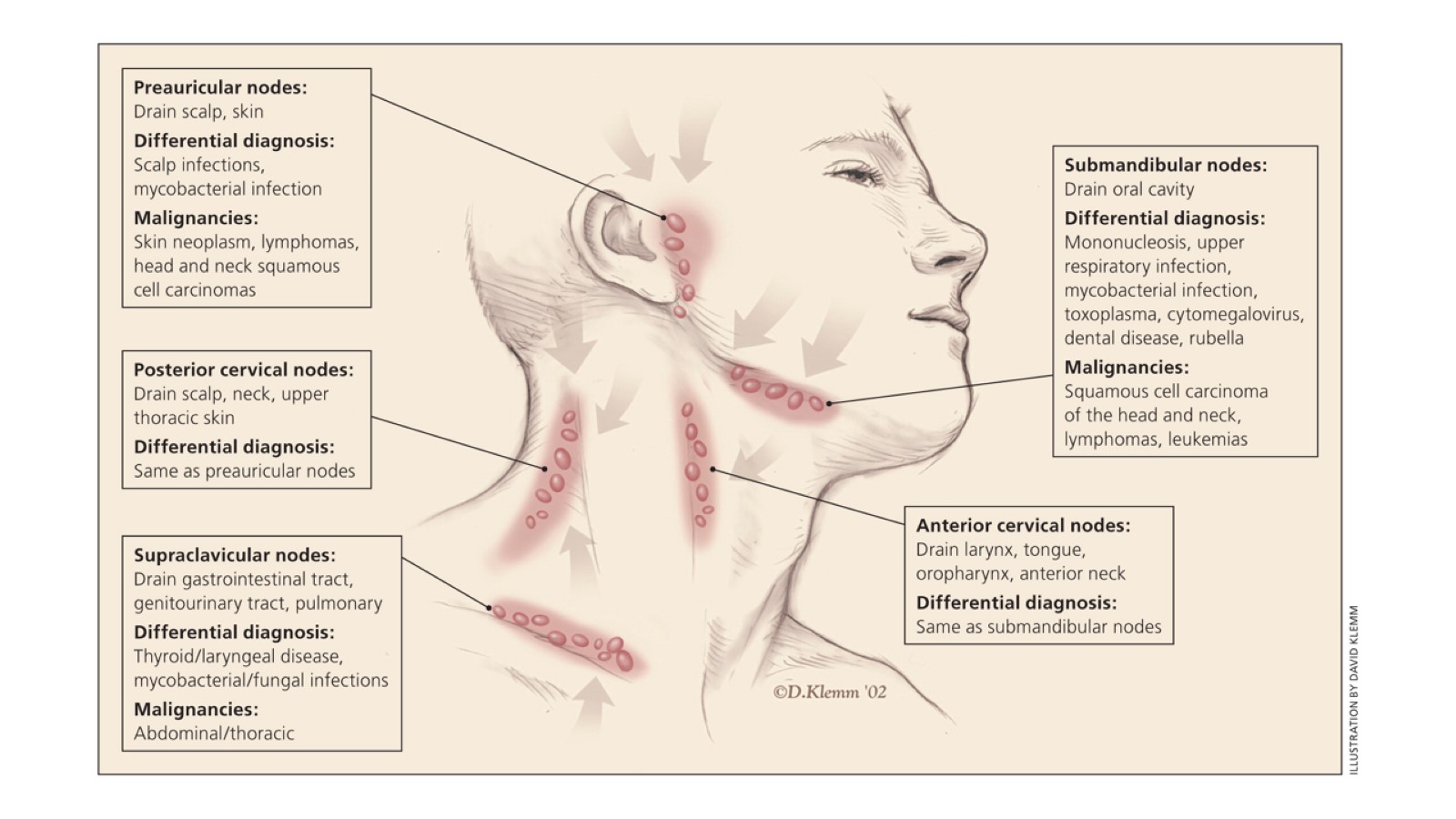 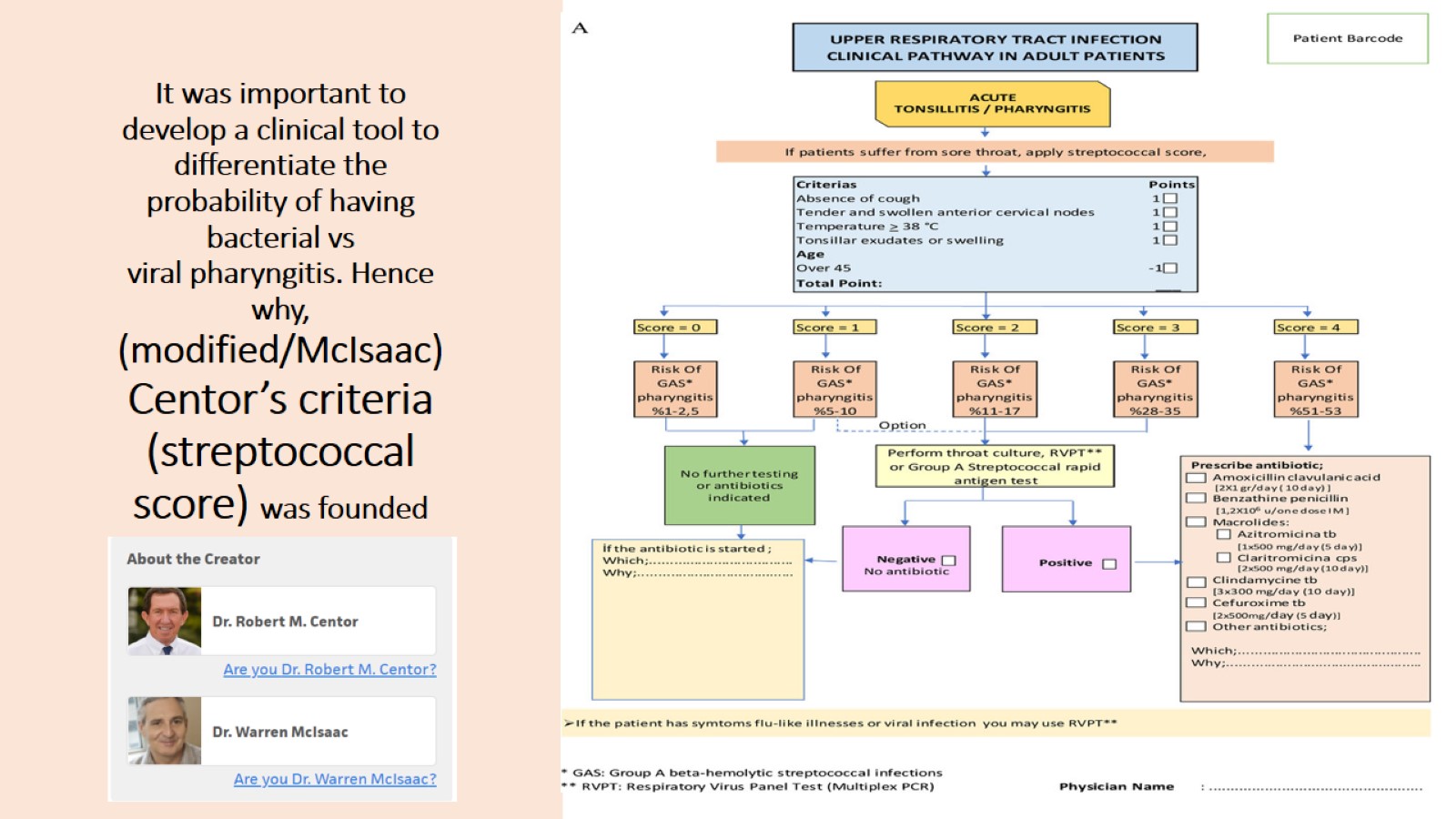 It was important to develop a clinical tool to differentiate the probability of having bacterial vsviral pharyngitis. Hence why, (modified/McIsaac) Centor’s criteria (streptococcal score) was founded
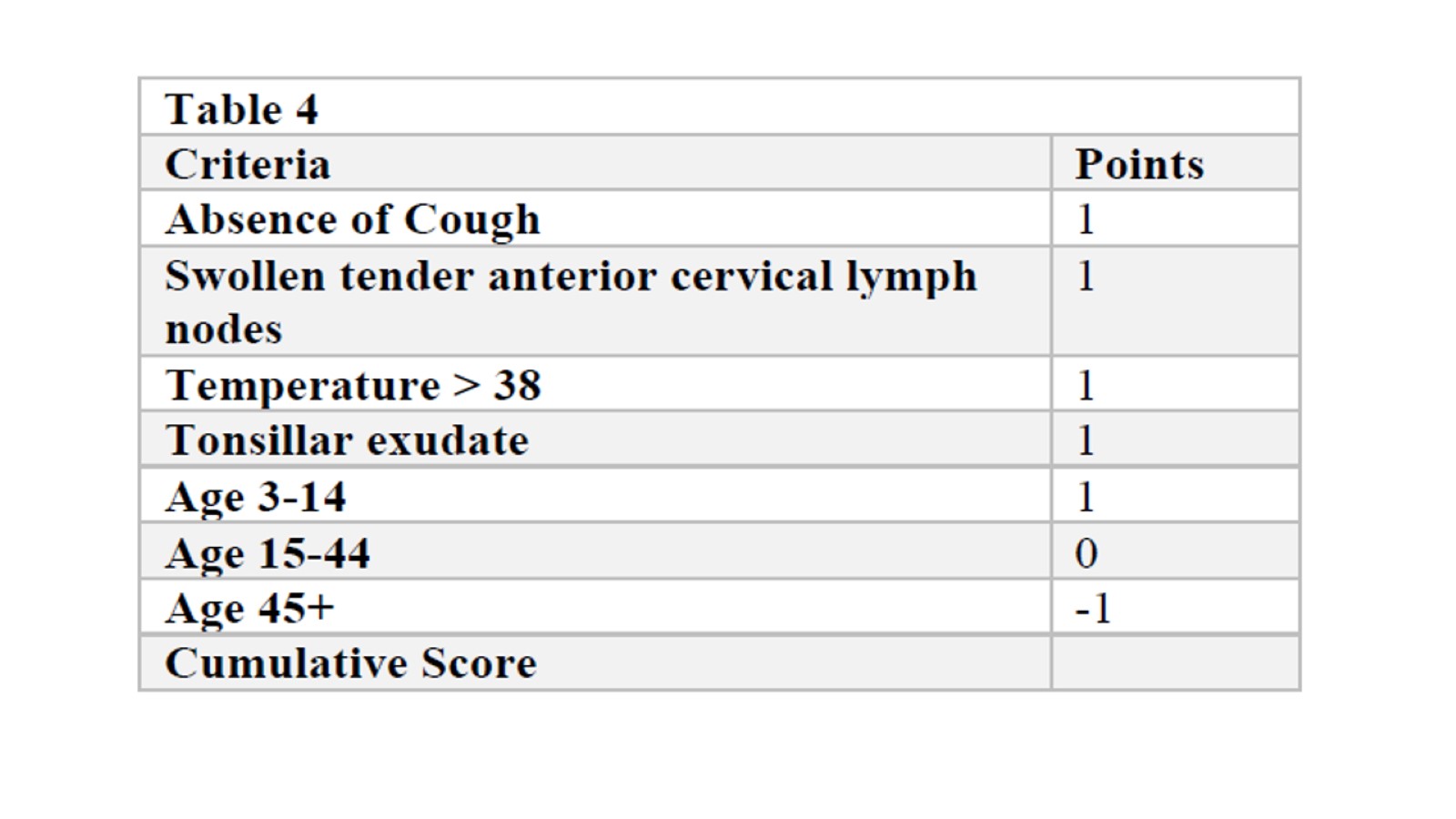 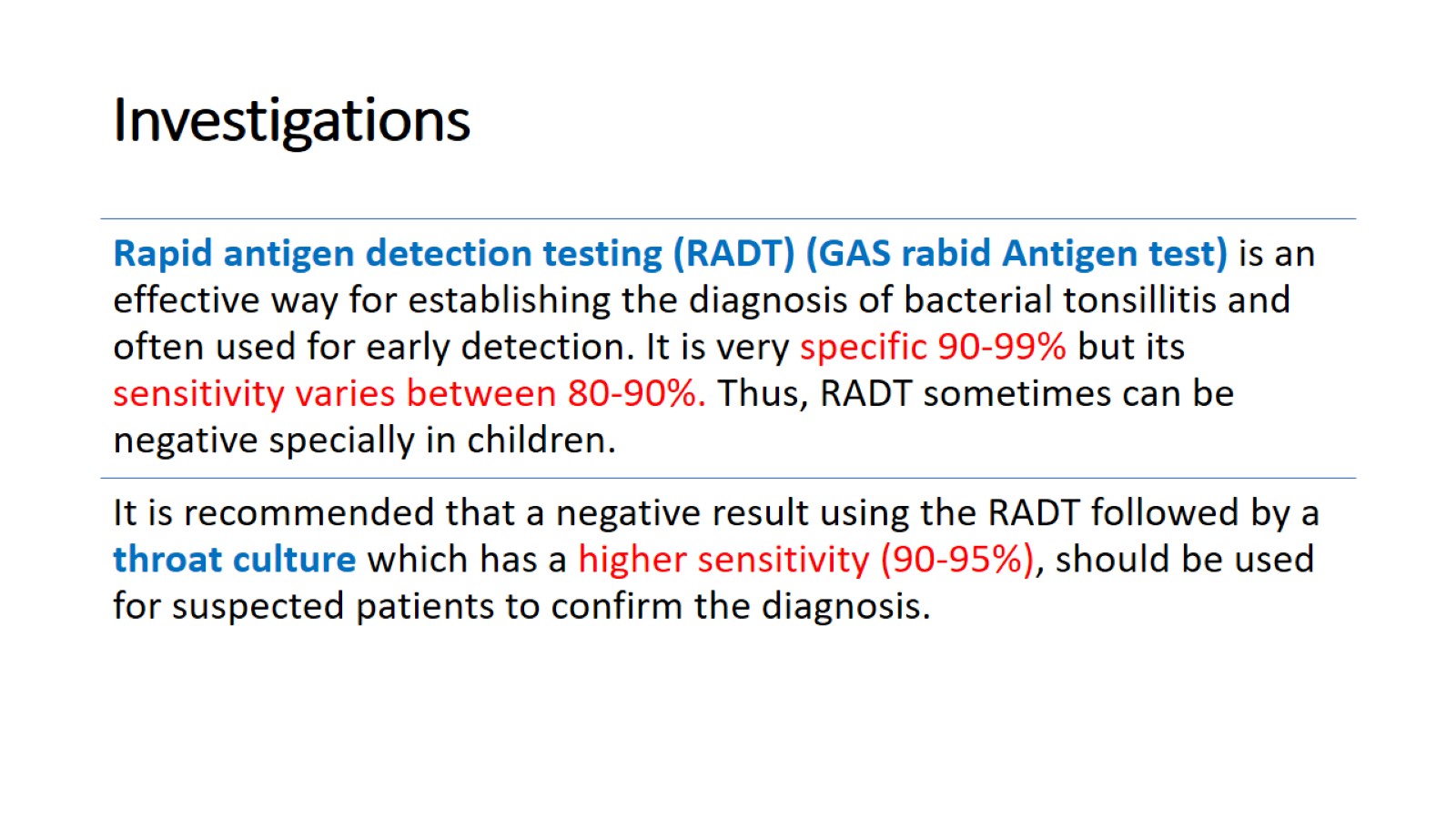 Investigations
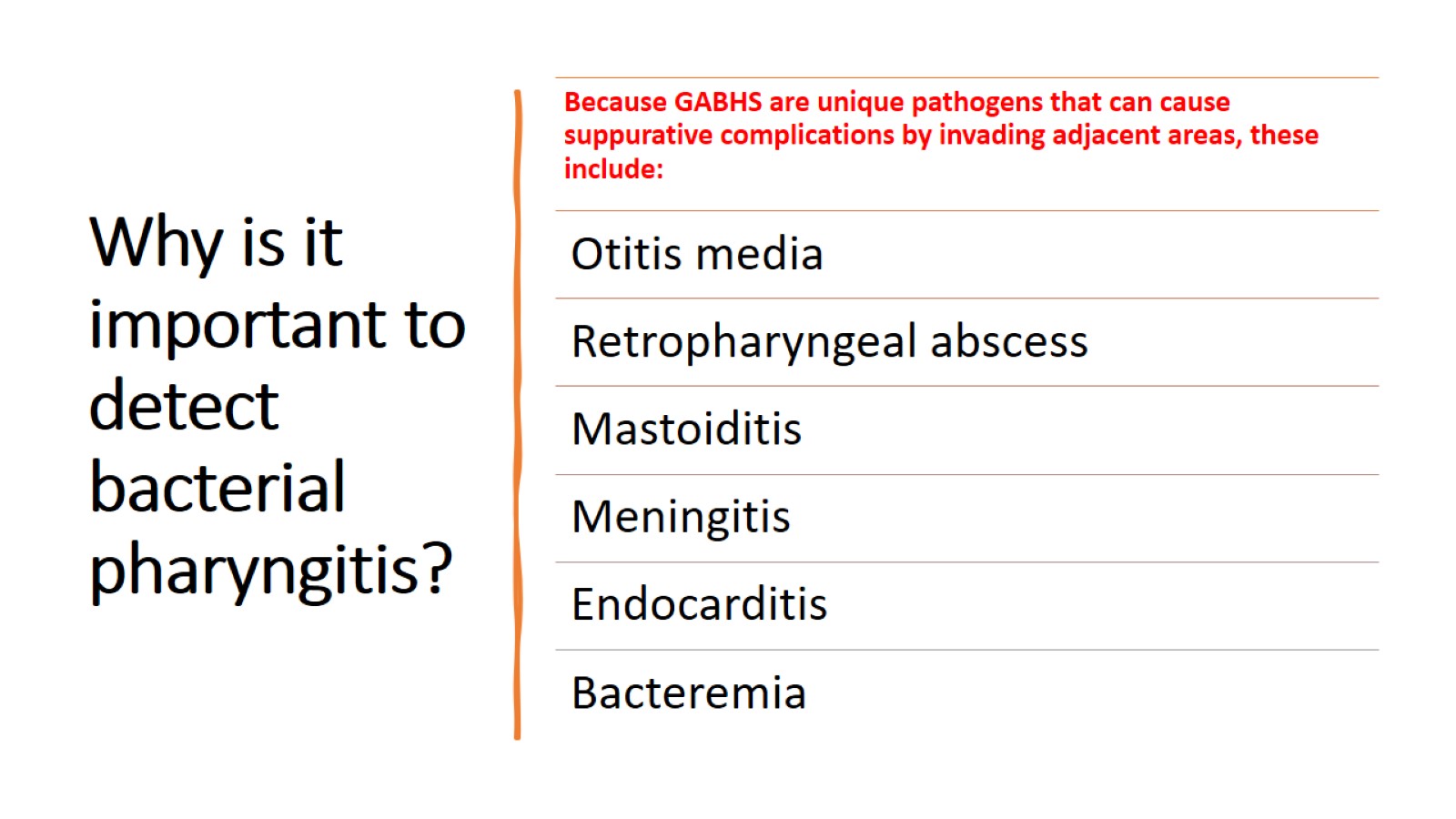 Why is it important to detect bacterial pharyngitis?
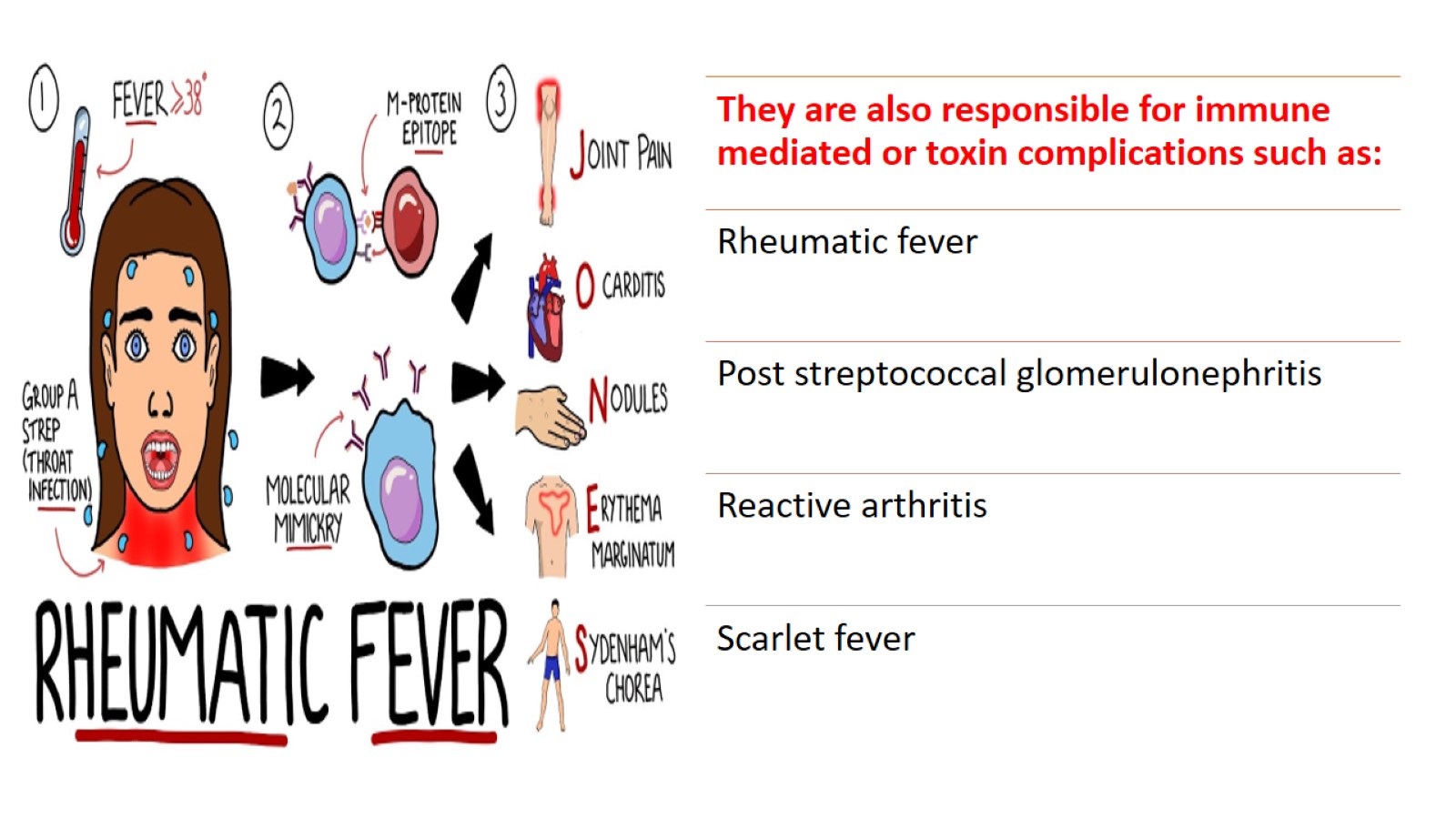 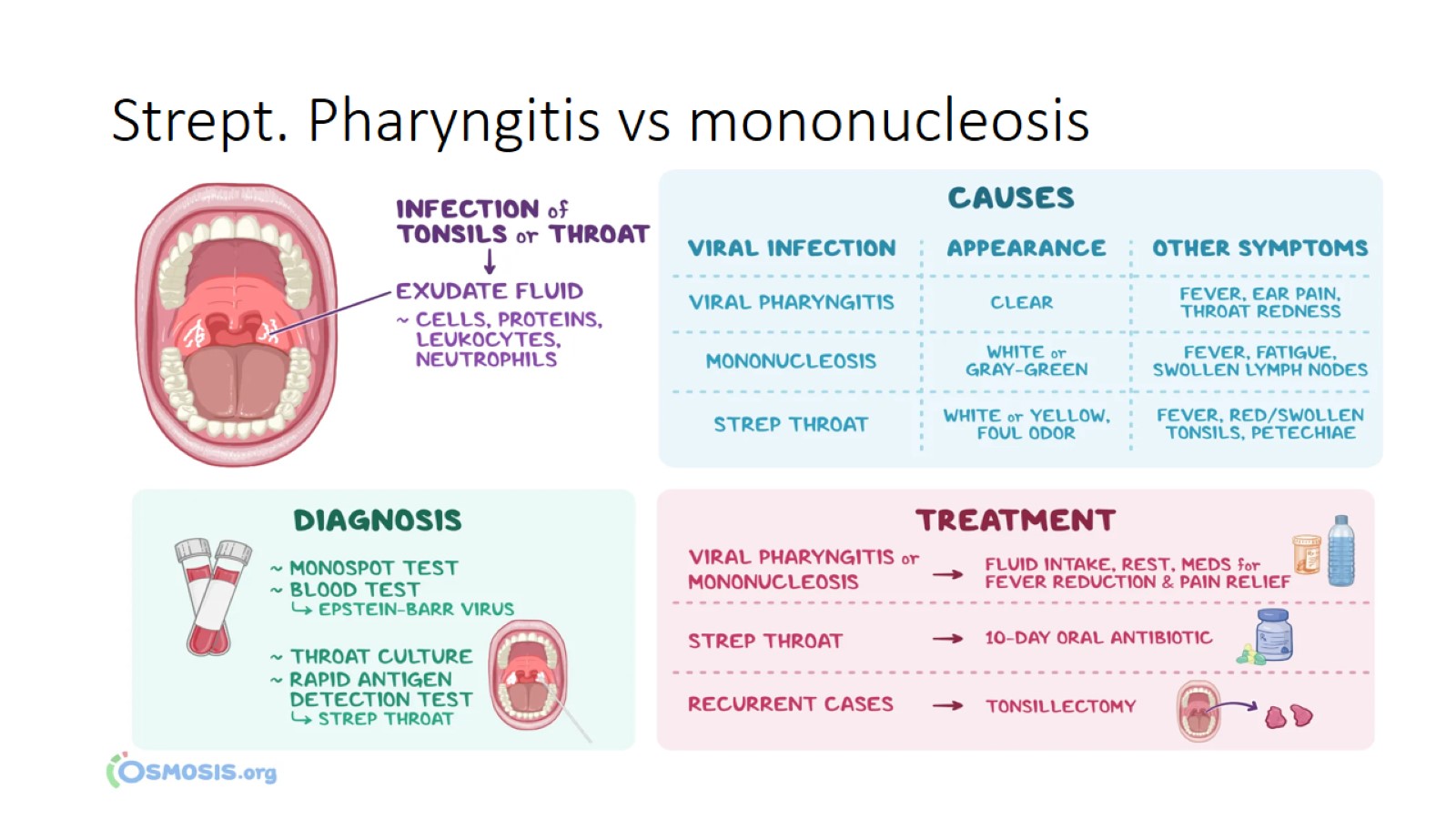 Strept. Pharyngitis vs mononucleosis
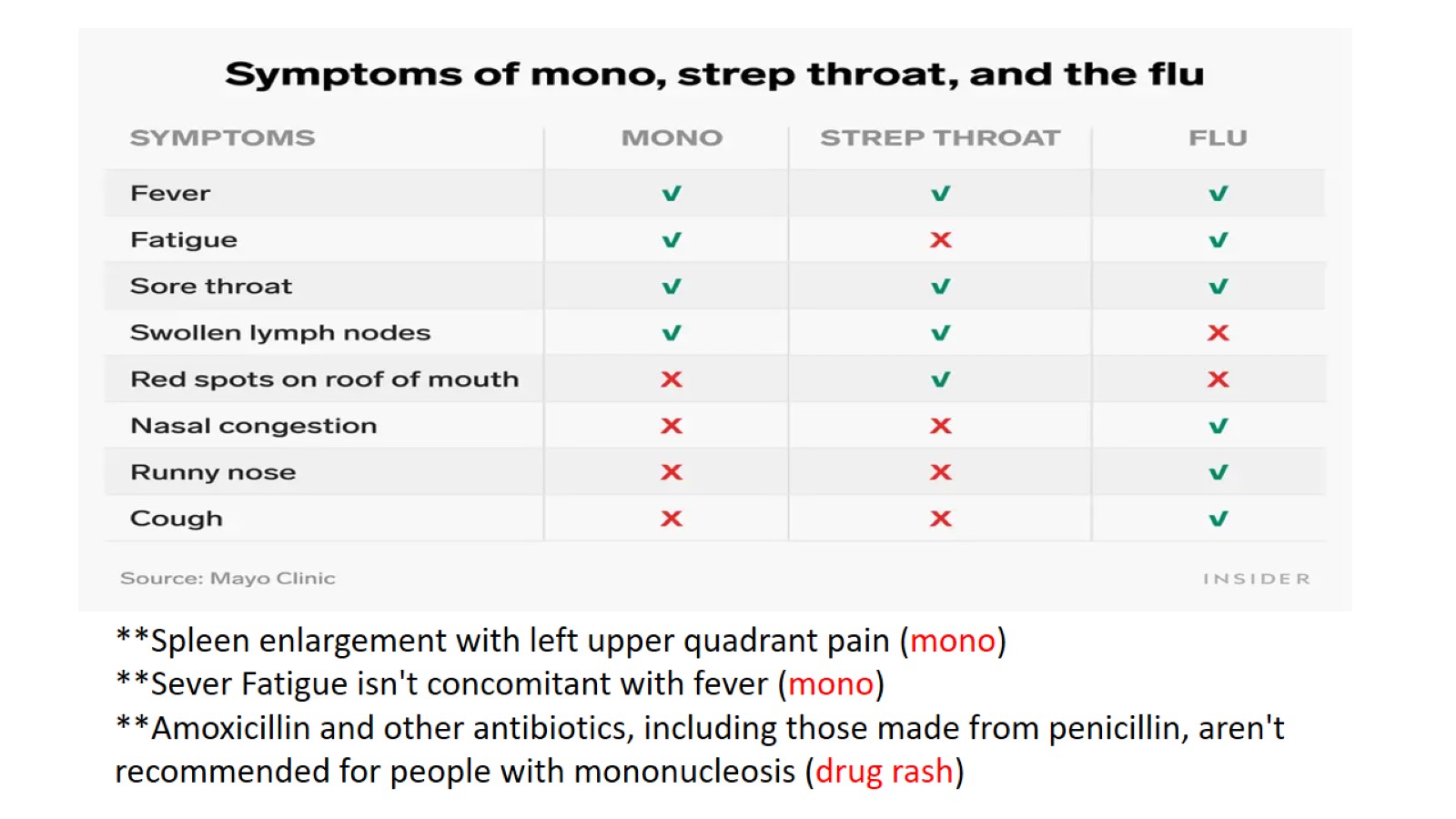 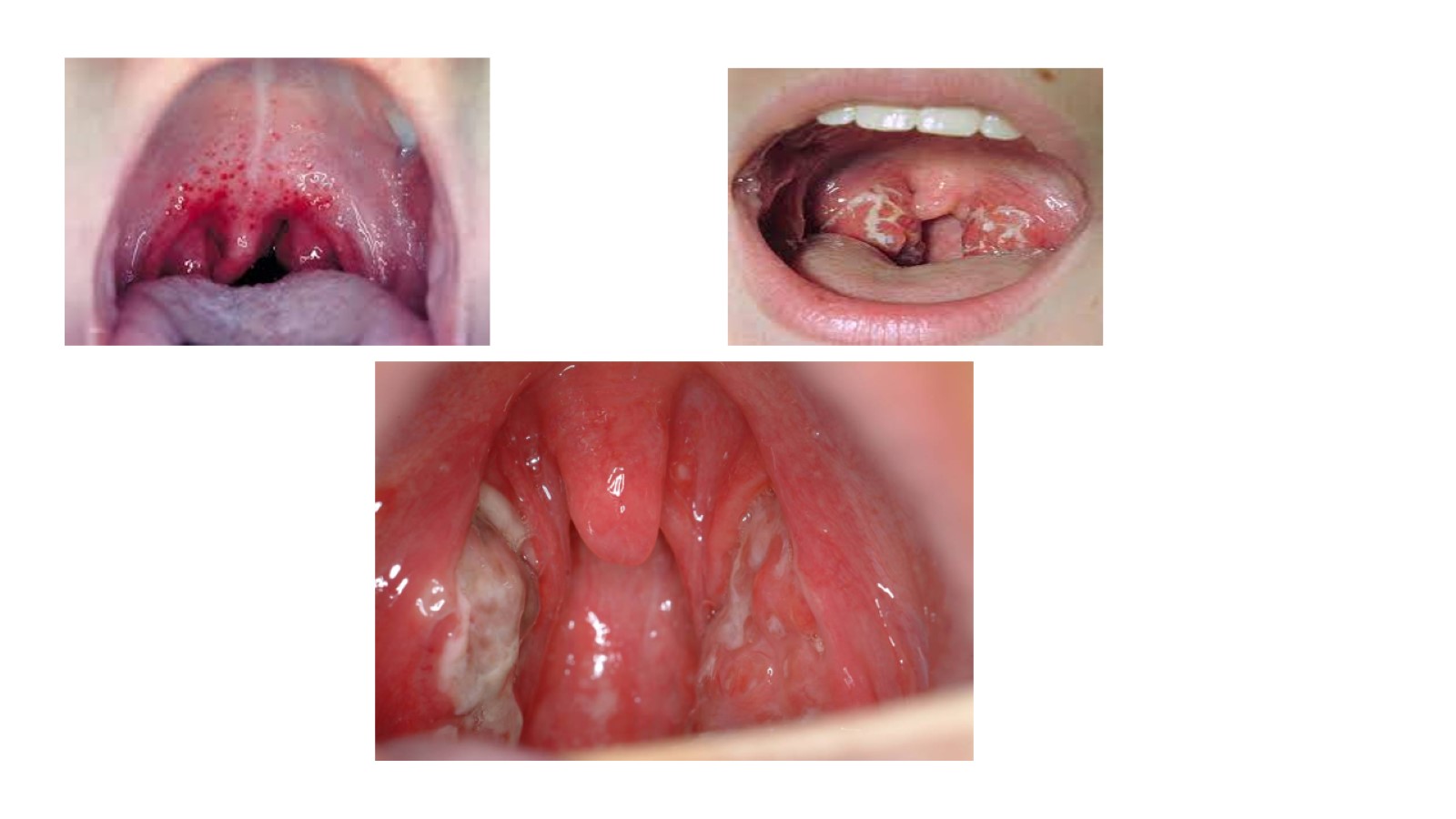 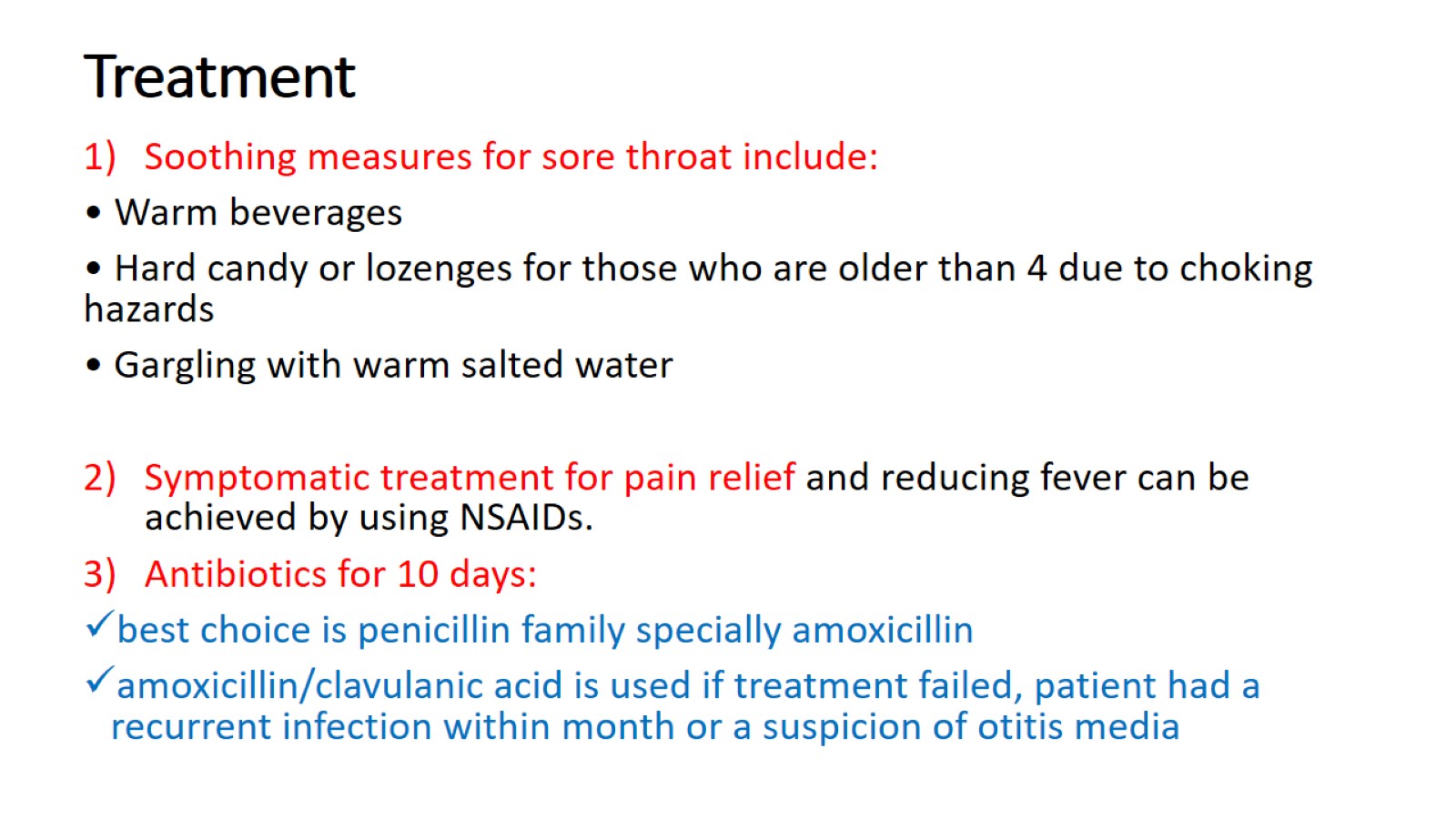 Treatment
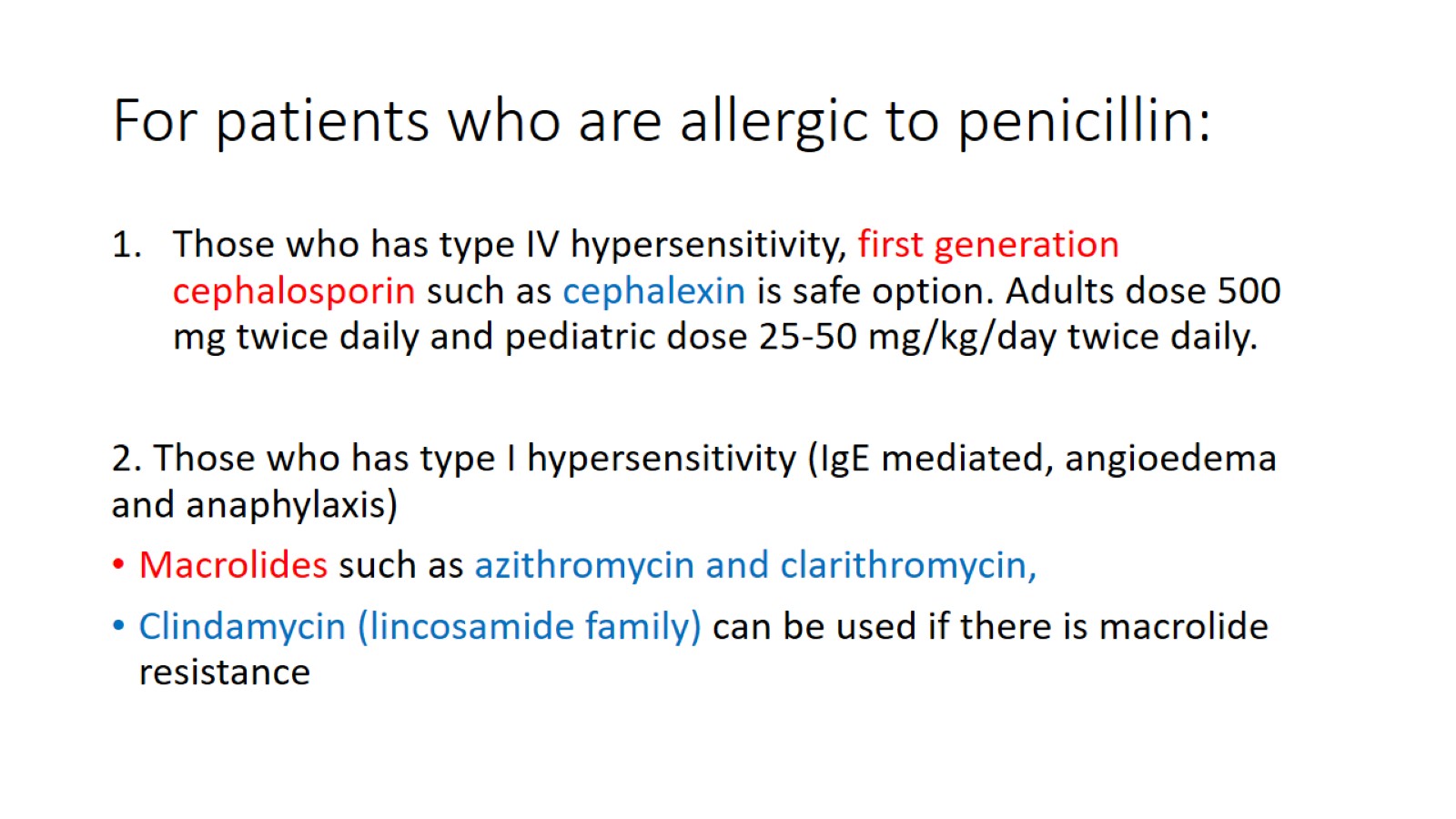 For patients who are allergic to penicillin:
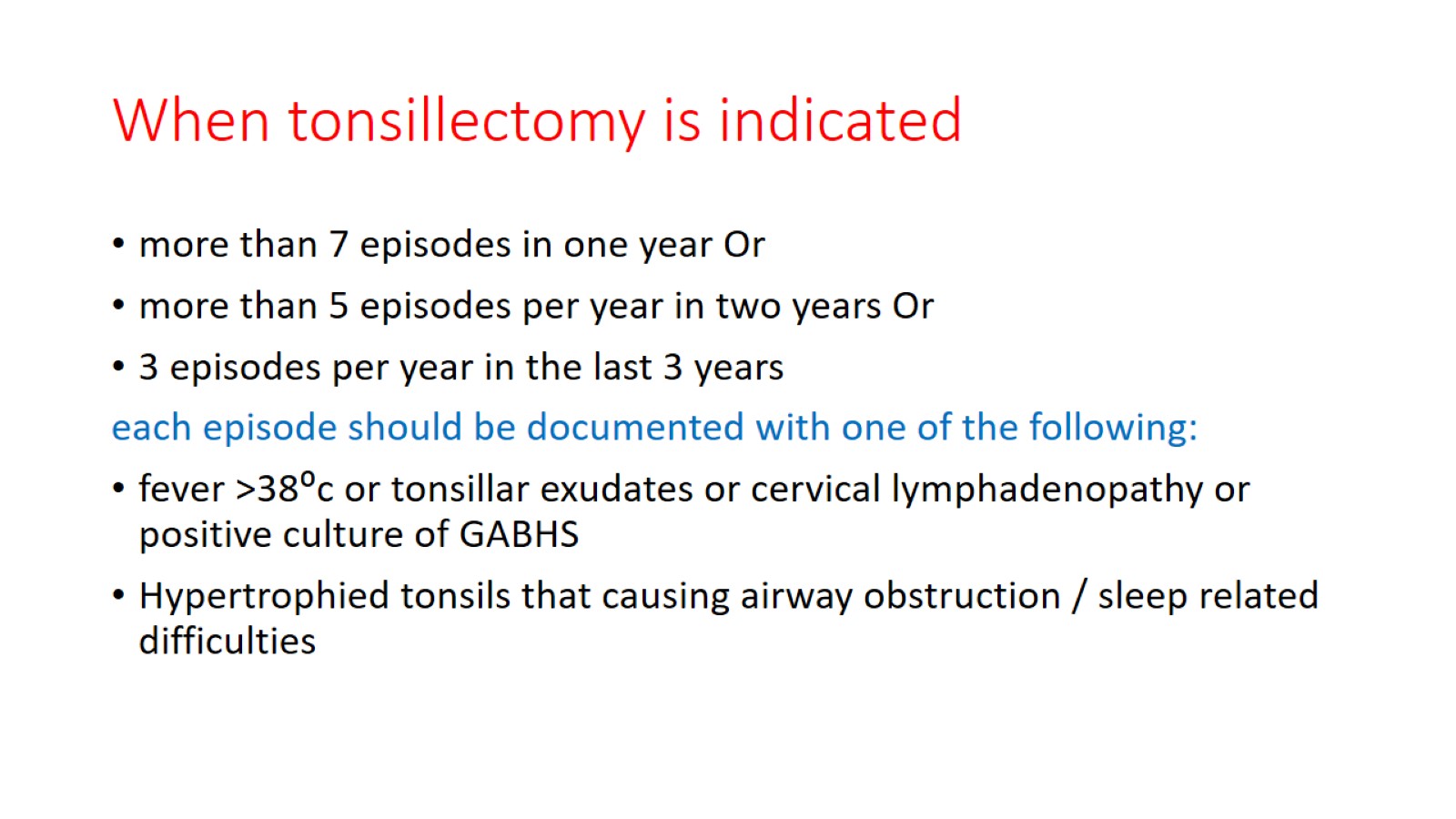 When tonsillectomy is indicated
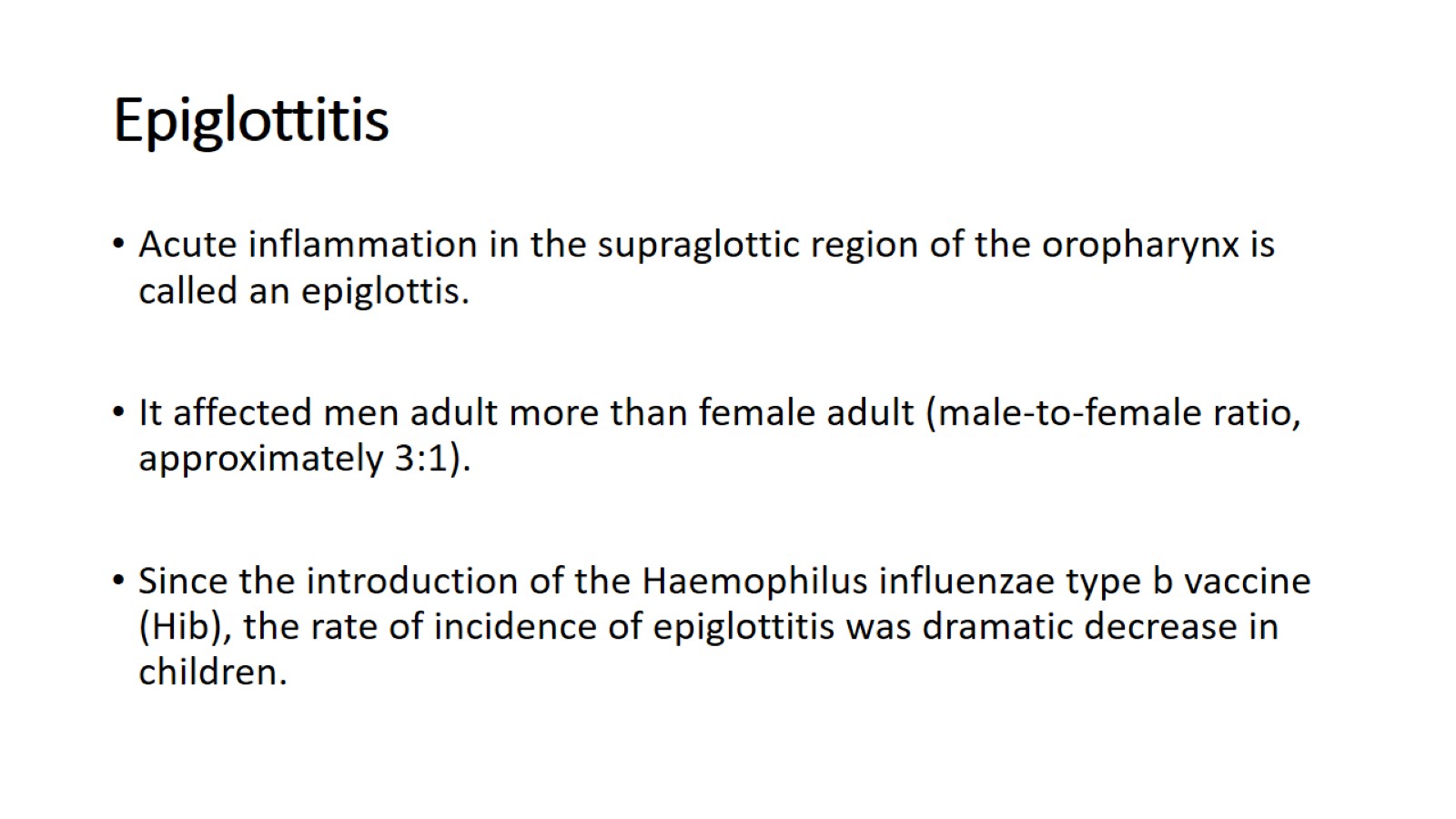 Epiglottitis
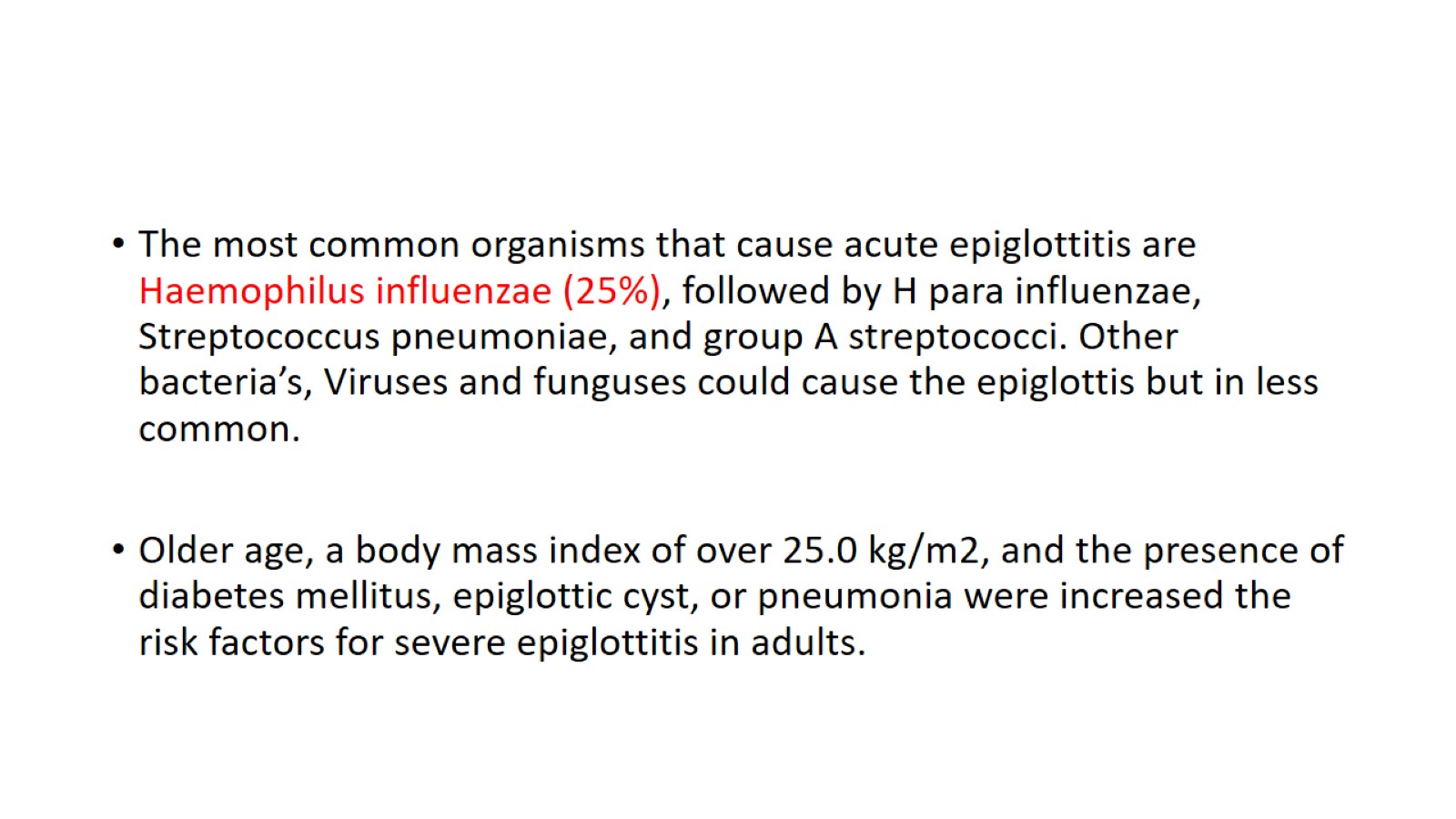 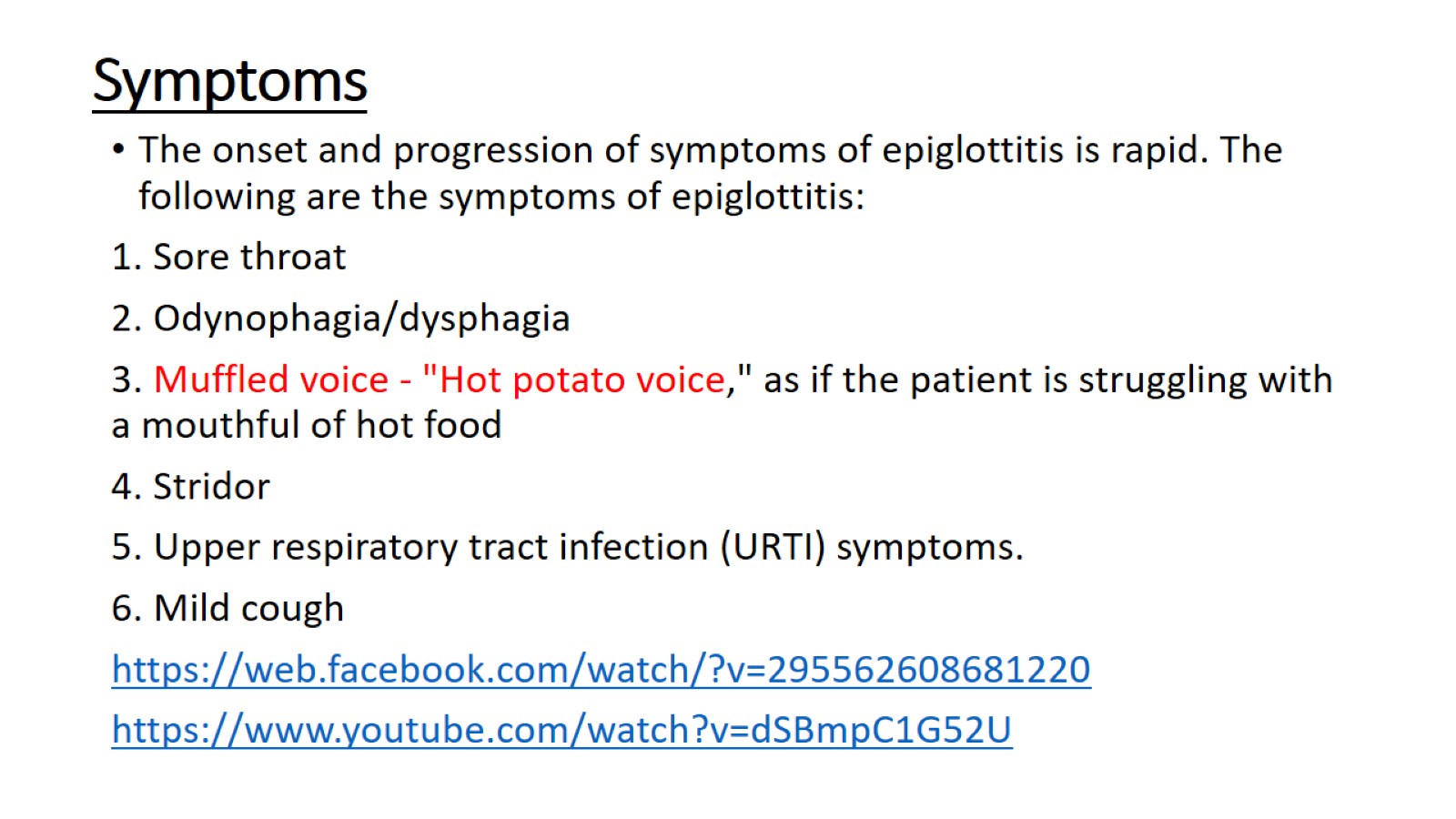 Symptoms
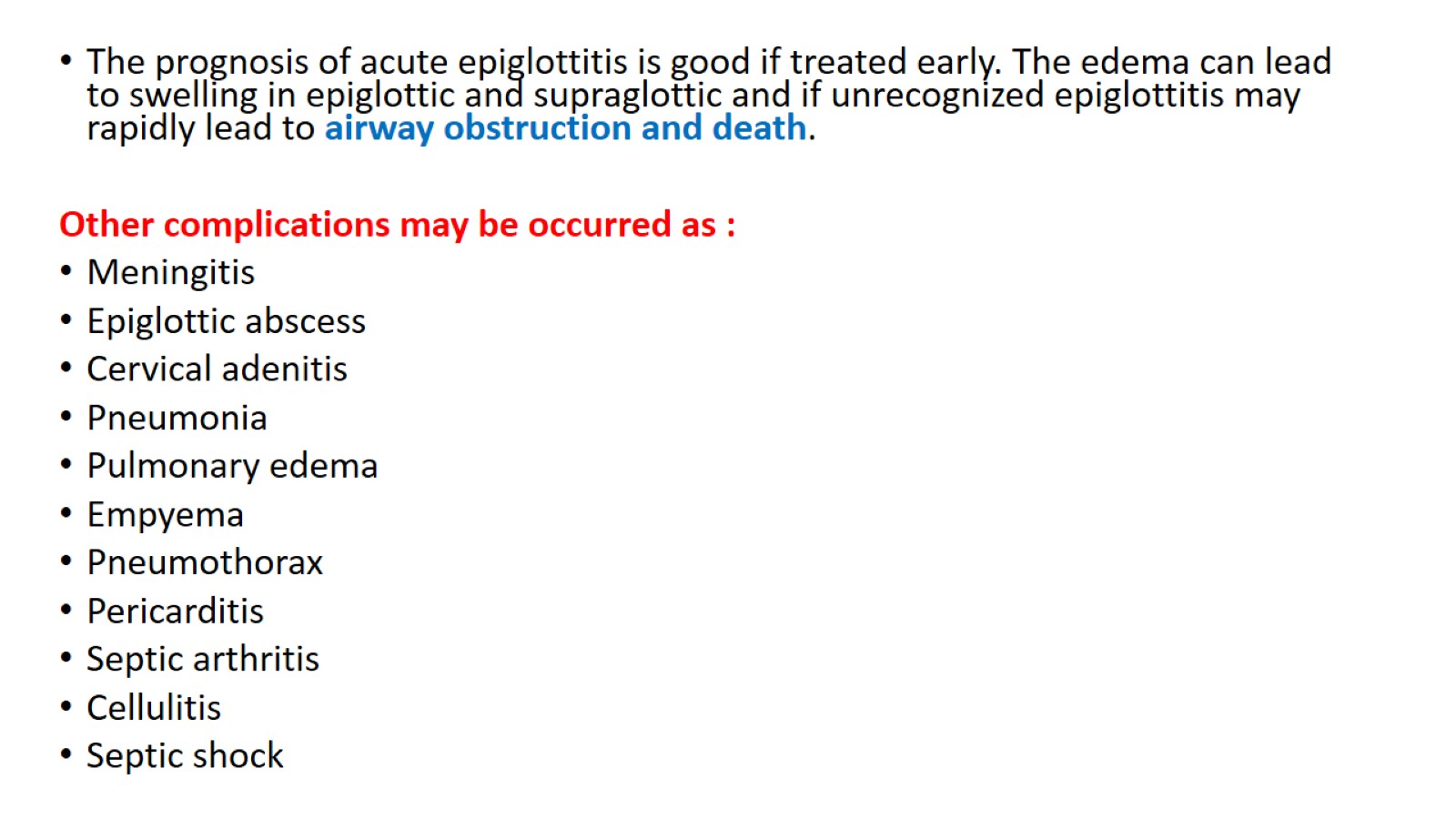 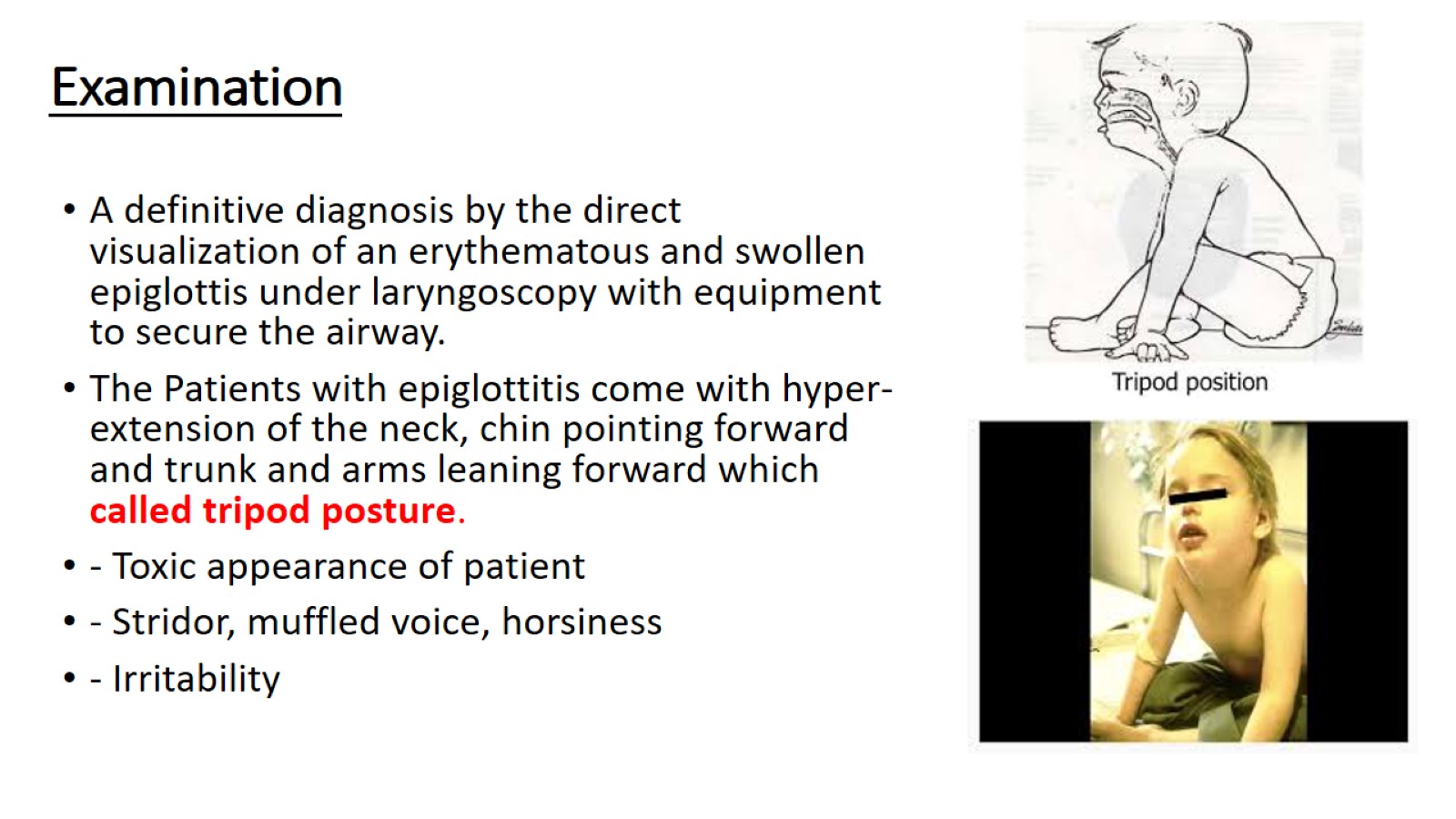 Examination
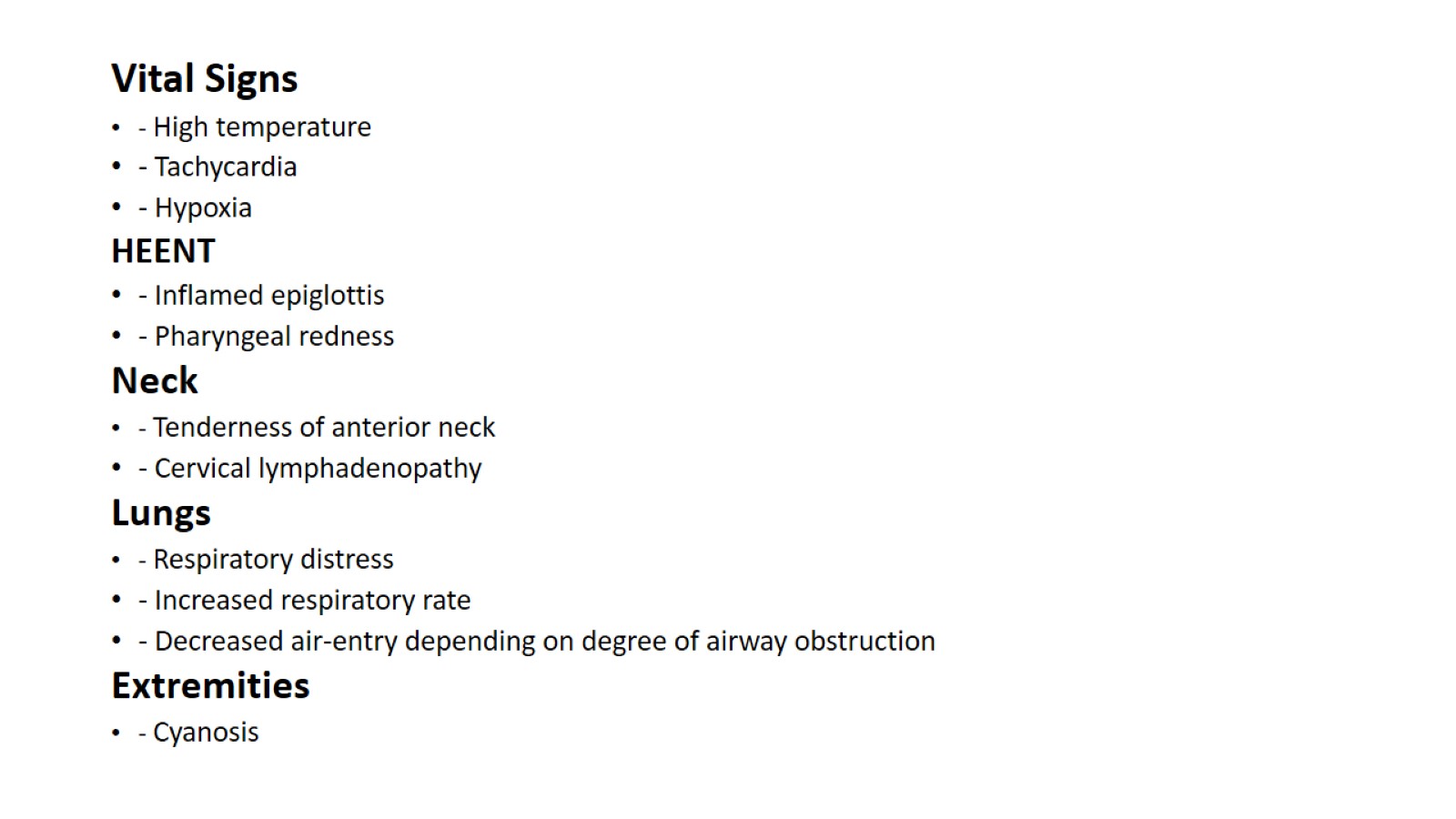 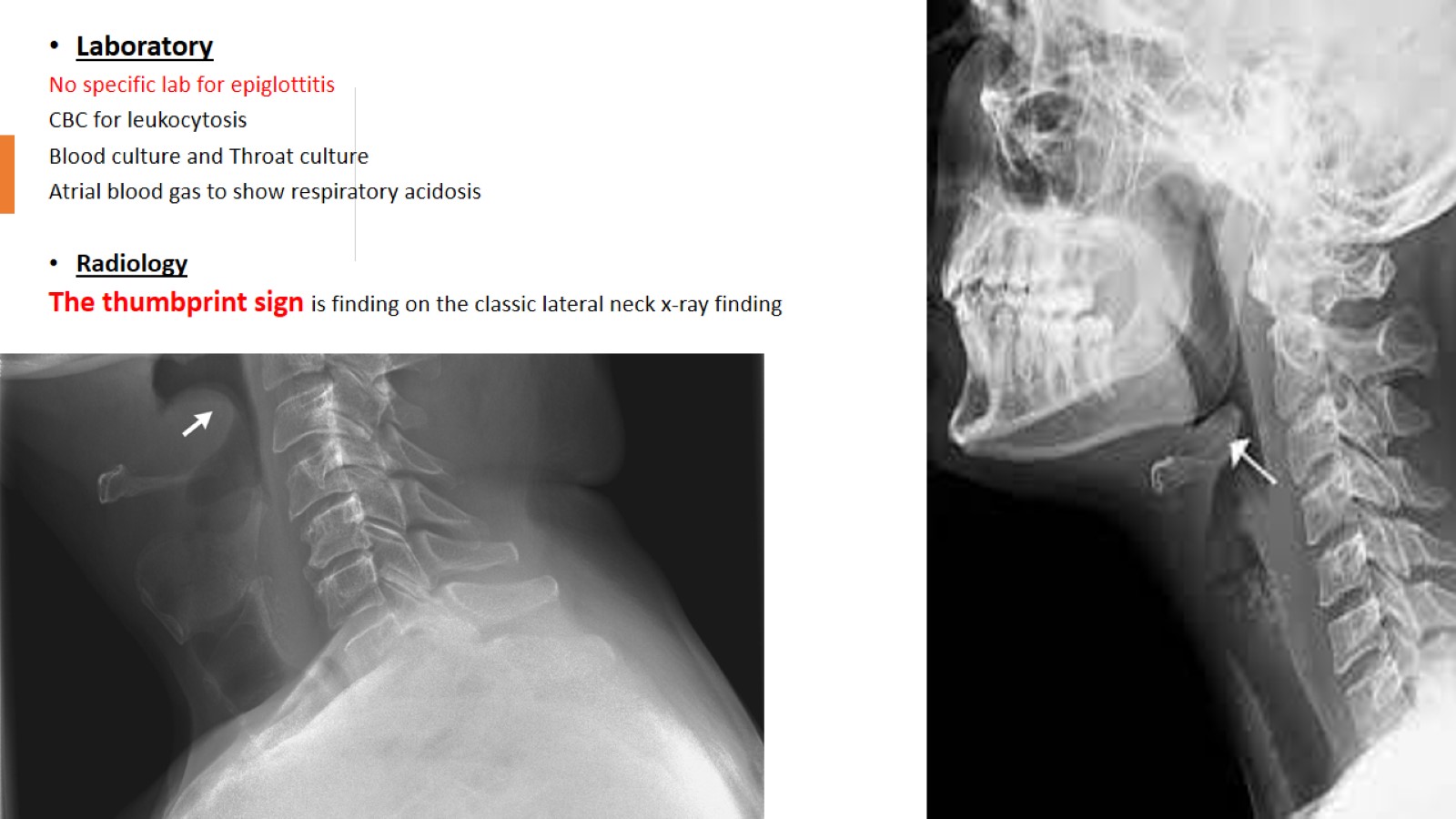 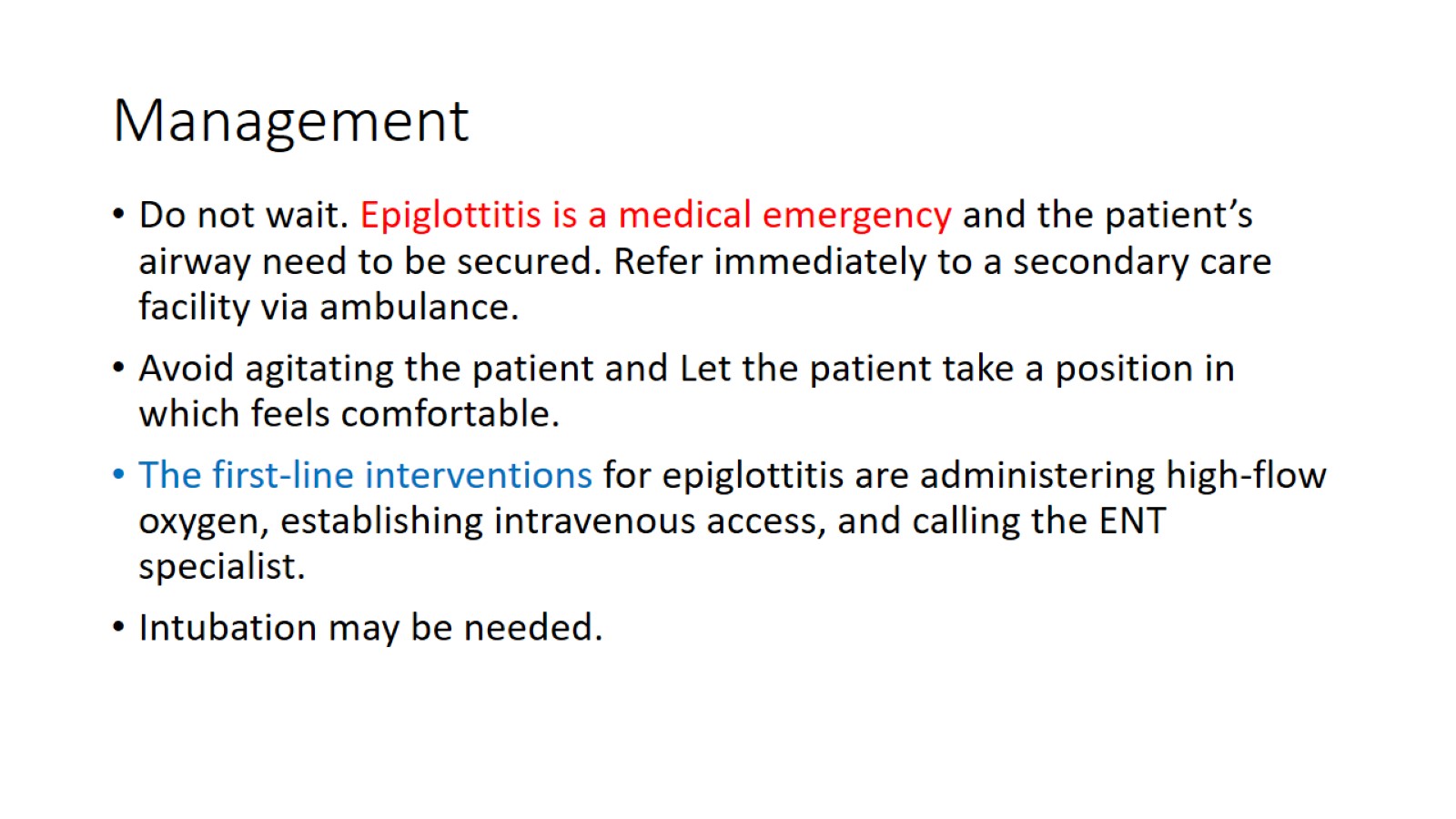 Management
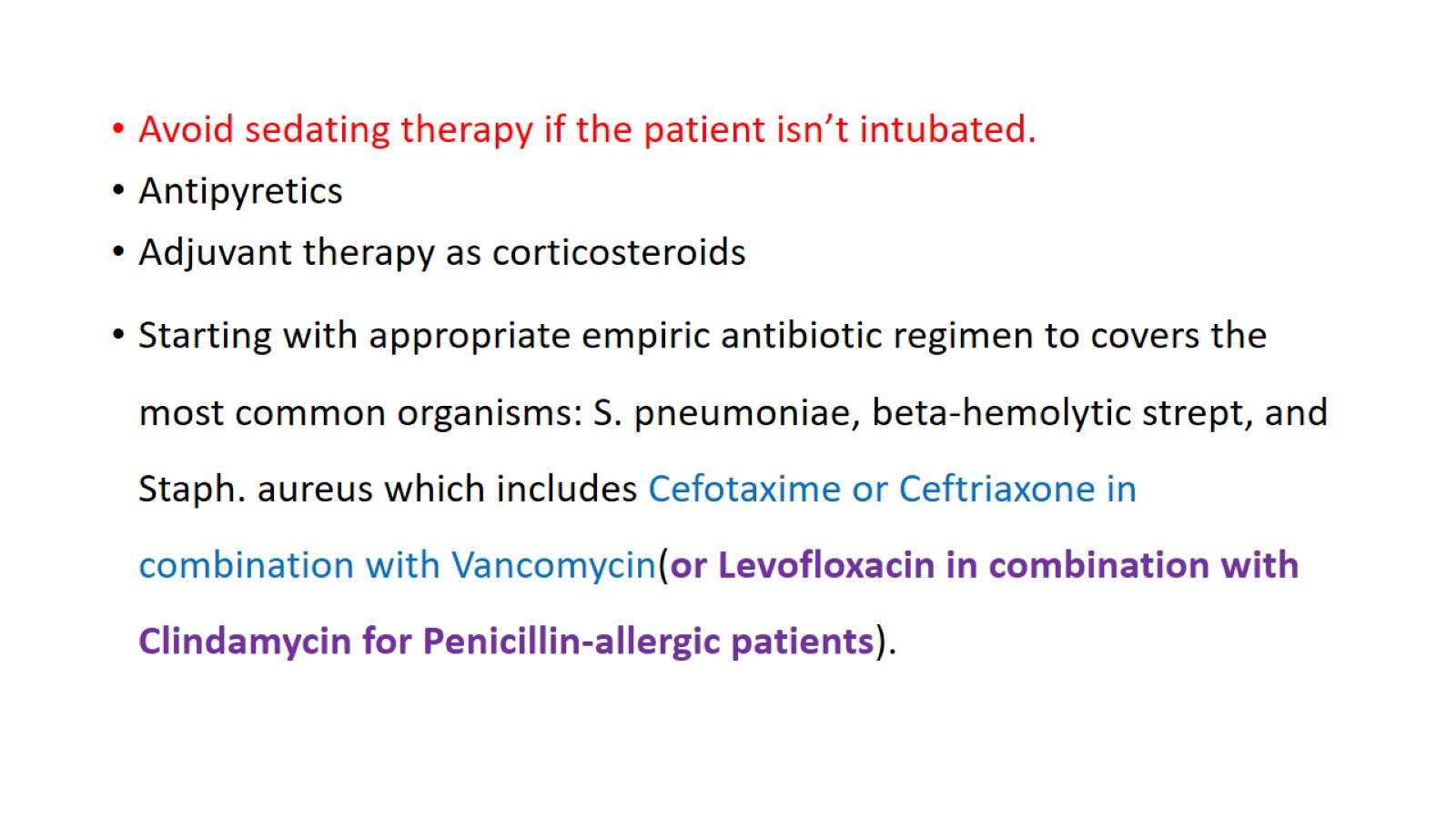 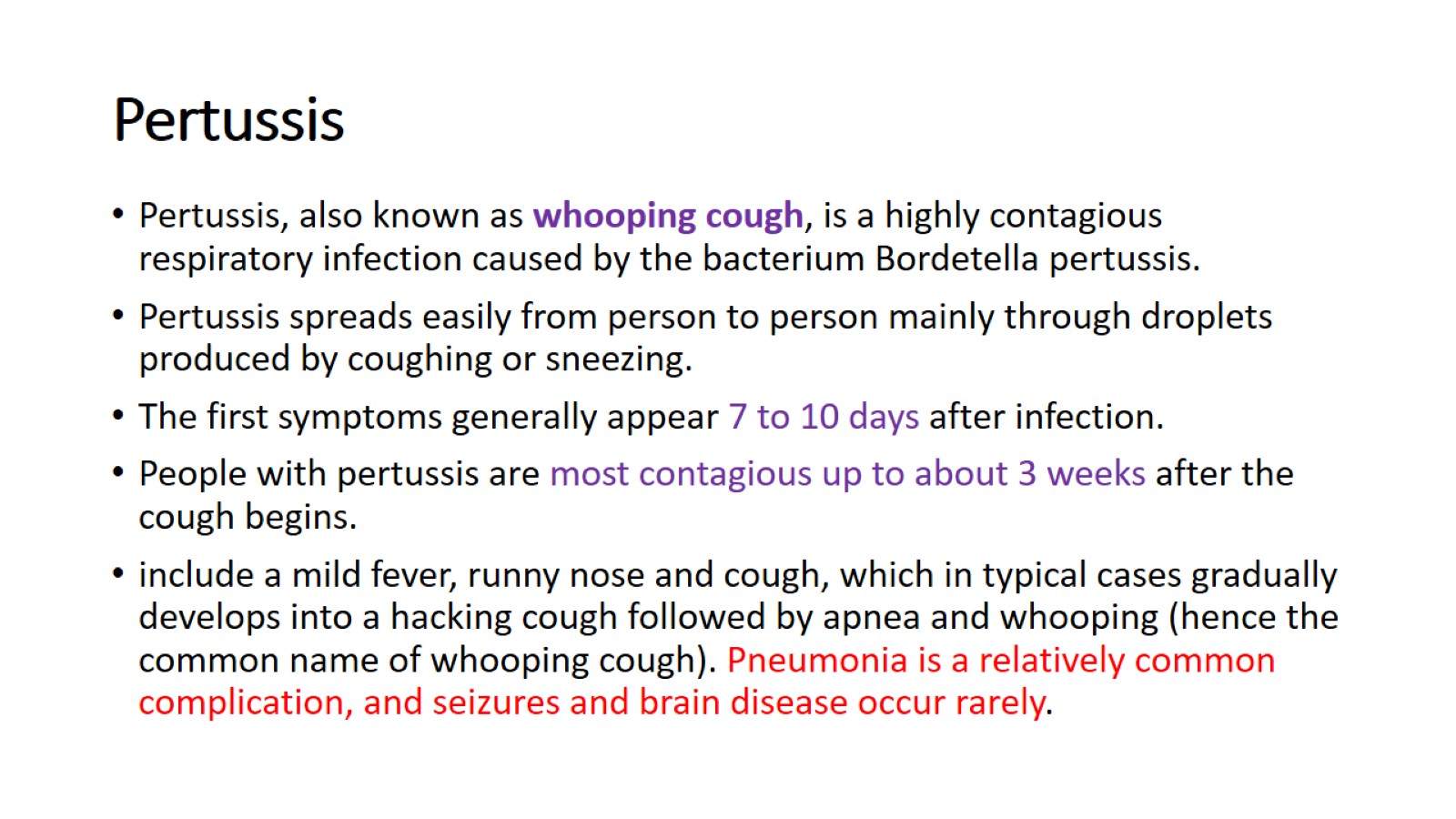 Pertussis
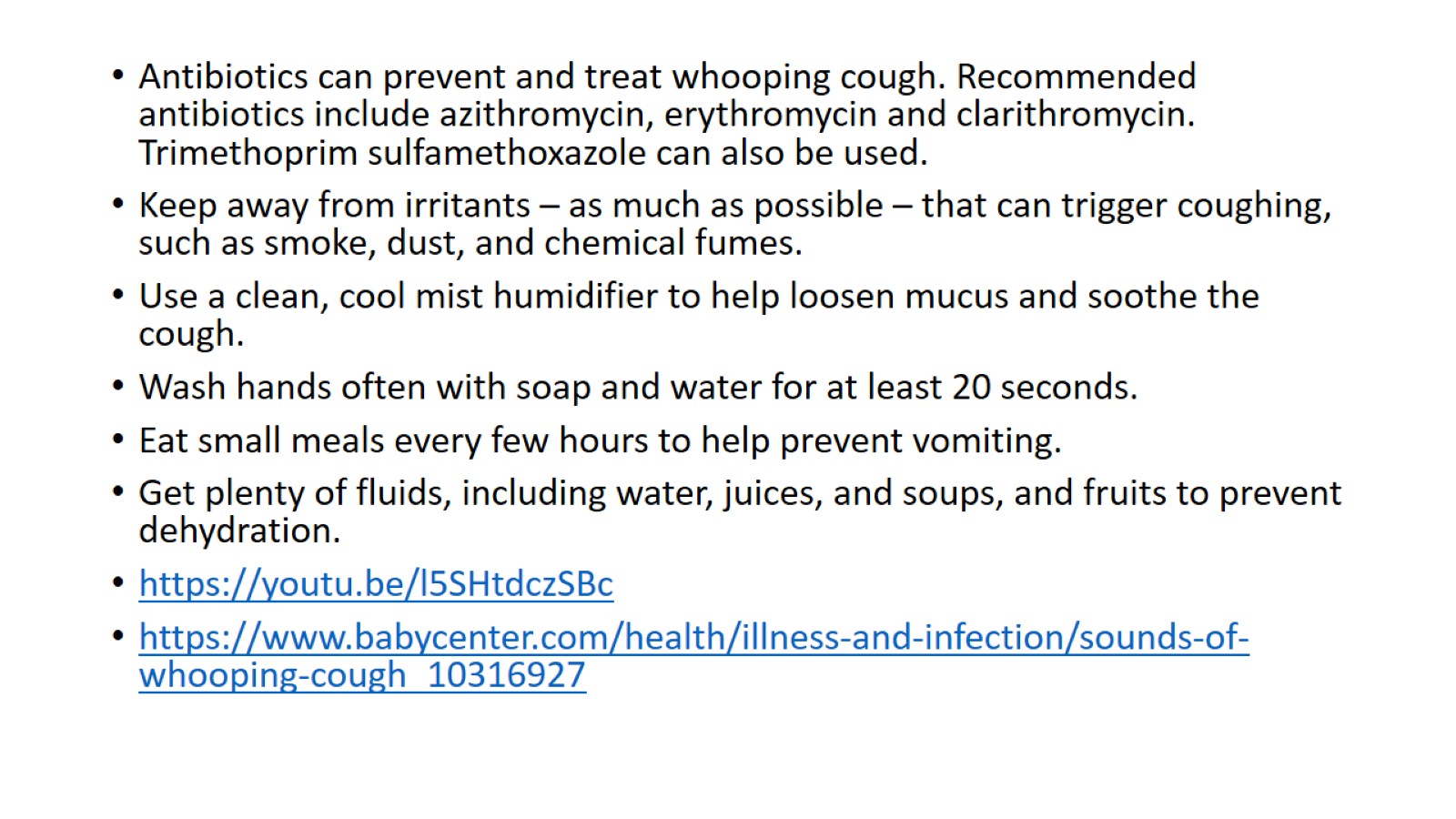 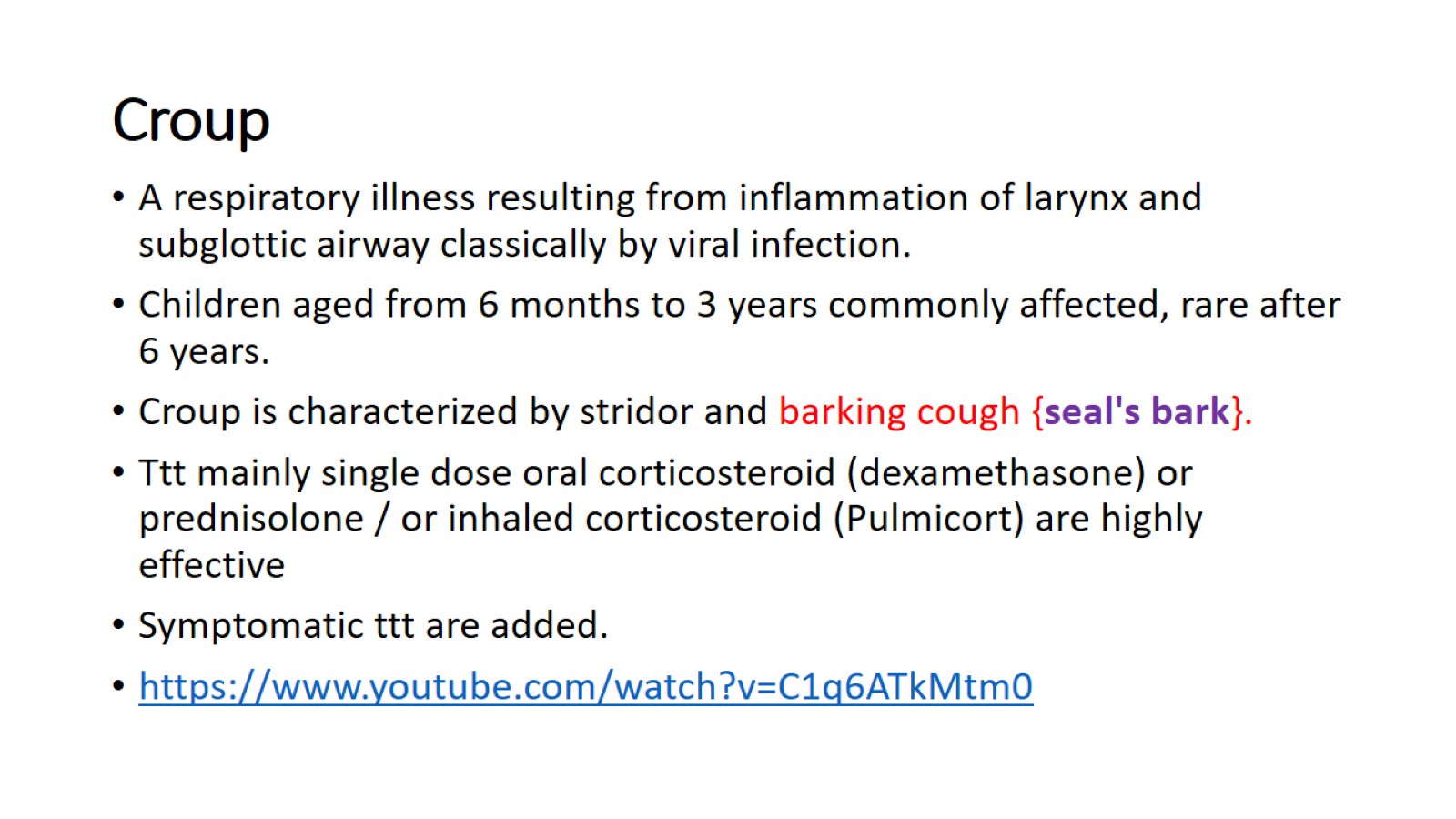 Croup
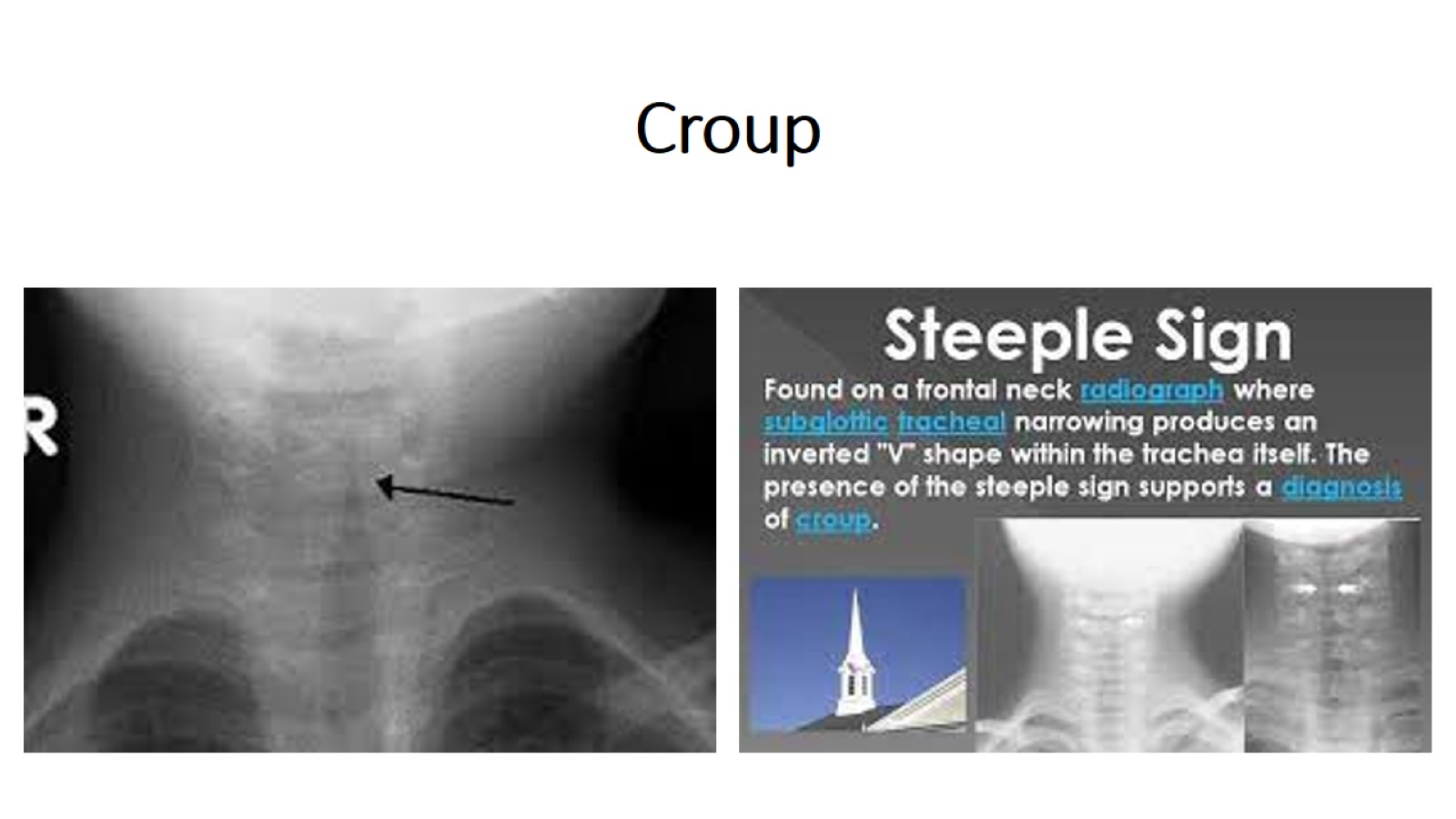 Croup
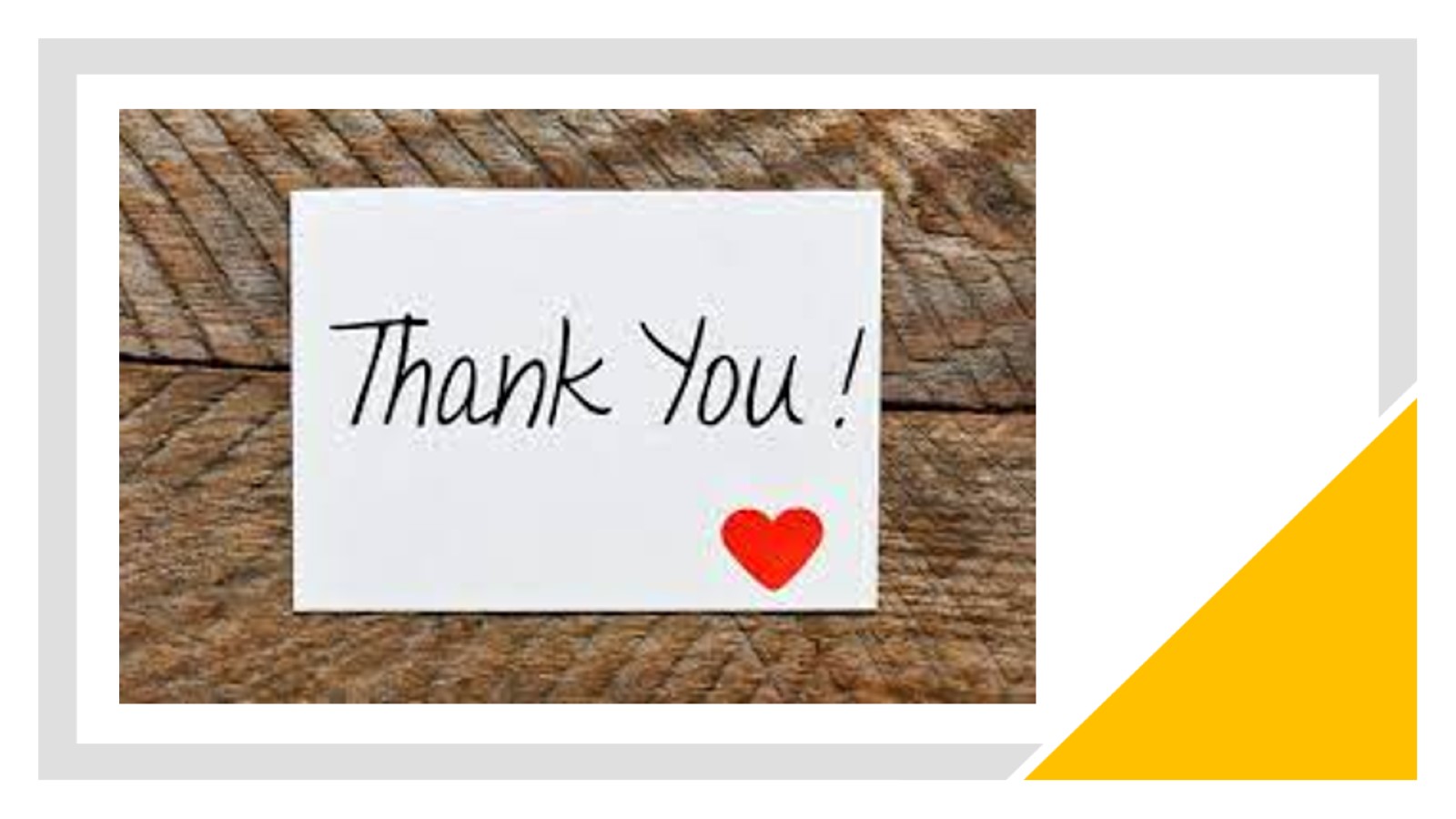